Savitribai Phule Pune UniversityF. Y. B. Sc. (Semester- I)CH- 101: Physical ChemistryChapter 3: Ionic EquilibriaLecture: 1
- Sandesh Dasharath Kasar,
  Assistant Professor,
  Department of Chemistry,
  Agasti Arts, Commerce and Dadasaheb Rupwate Science College, Akole
Electrolytes
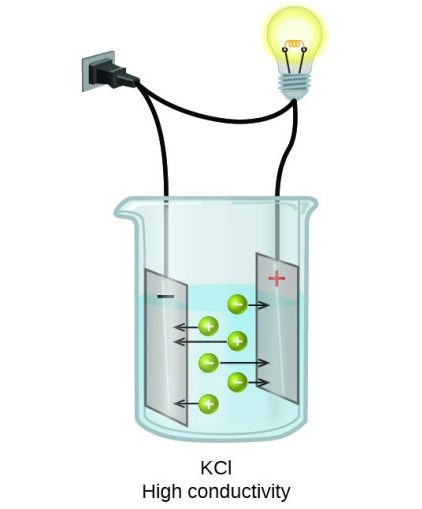 Those substances which                             conduct electricity in an                               aqueous solution due to                                presence of ions are called                                  as electrolytes. 

e. g. Acids, Bases and salts
Non- electrolytes
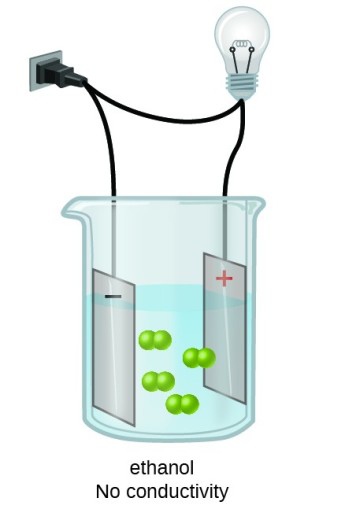 Those substances which do not                   conduct electricity in aqueous                   solutions due to absence of ions.                         are called as non- electrolytes.

e. g. Glucose, sucrose, glycerol,                         urea, hydrocarbons.
Electrolytes are further classified into...
Strong electrolytes

Moderate electrolytes

Weak electrolytes
Strong electrolytes
The electrolytes when dissolved in water ionise or dissociates almost completely are called strong electrolytes.

e. g.
Most soluble salts

Strong acids (H2SO4, HNO3, HCl etc.)

Strong bases (NaOH, KOH etc.)
Weak electrolytes
The electrolytes when dissolved in water ionise or dissociates only partially to the extent of 5% are called weak electrolytes. 

e. g.
Weak acids (CH3COOH, H2CO3 etc.)

Weak bases (NH3, NH4OH etc.)
Moderate electrolytes
The electrolytes when dissolved in water ionise or dissociates to about 50% may be called as moderate electrolytes.

e. g.
Under optimised conditions of concentration and temperature strong electrolyte may behave like moderate electrolyte.
Reference
Essentials of Physical Chemistry by Arun Bahl, B. S. Bahl and G. D. Tuli, S. Chand Publications.

Physical Chemistry, F. Y. B. Sc. (Semester- I), Manali Prakashan, Pune
Savitribai Phule Pune UniversityF. Y. B. Sc. (Semester- I)CH- 101: Physical ChemistryChapter 3: Ionic EquilibriaLecture: 2
- Sandesh Dasharath Kasar,
  Assistant Professor,
  Department of Chemistry,
  Agasti Arts, Commerce and Dadasaheb Rupwate Science College, Akole
Ionisation or Dissociation
According to Arrhenius theory of ionisation, the molecules of electrolytes when dissolved in aqueous solution split up into positively and negatively charged particles called cations and anions. 

This splitting phenomenon of electrolytes in aqueous solution is called ionisation or dissociation of electrolyte.
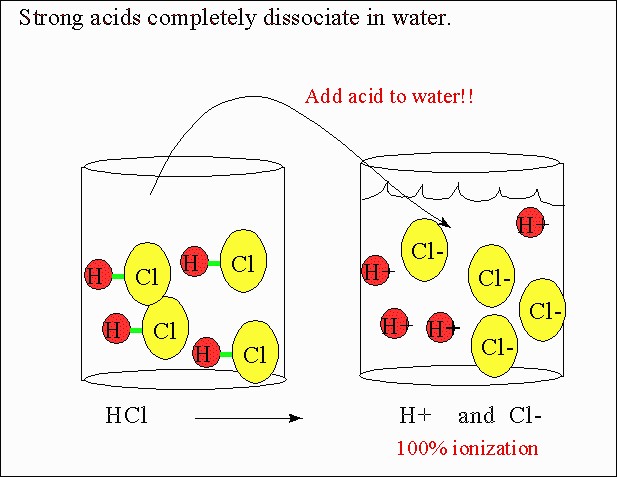 Consider the ionisation of following electrolytes in water
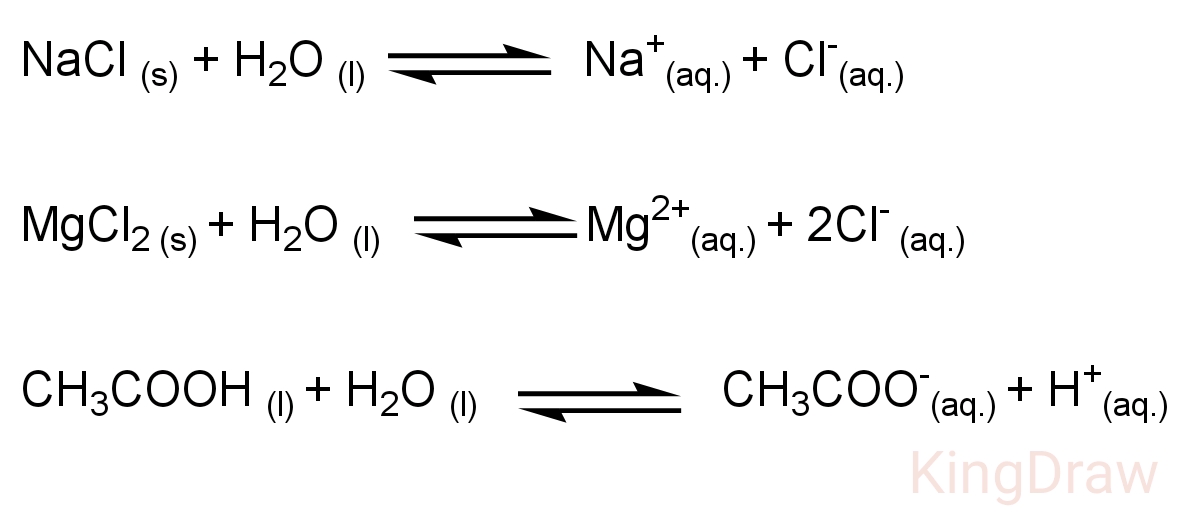 Ionic equilibria
The ions produced by ionisation of electrolytes combine back to give un- dissociated molecules. 

There exist equilibriums between ions produced and un- dissociated molecule called ionic equilibria.
Degree of ionisation
Degree of ionisation (𝛂) = --------------------------------
Number of molecules ionised or dissociated
Total number of molecules
The fraction of total number of molecules of the electrolyte that split or ionises into the cations and anions is called degree of ionisation or degree of dissociation.

The degree of ionisation usually increases with dilution and its value becomes maximum at infinite dilution.
Reference
Essentials of Physical Chemistry by Arun Bahl, B. S. Bahl and G. D. Tuli, S. Chand Publications.

Physical Chemistry, F. Y. B. Sc. (Semester- I), Manali Prakashan, Pune
Savitribai Phule Pune UniversityF. Y. B. Sc. (Semester- I)CH- 101: Physical ChemistryChapter 3: Ionic EquilibriaLecture: 3
- Sandesh Dasharath Kasar,
  Assistant Professor,
  Department of Chemistry,
  Agasti Arts, Commerce and Dadasaheb Rupwate Science College, Akole
Factors affecting Degree of Ionisation
Nature of electrolyte

Nature of solvent

Concentration of electrolyte

Temperature

Presence of common ions
1. Nature of electrolyte
Weak electrolytes are partially ionised, therefore their degree of ionisation is low. 

Strong electrolytes are completely ionised, therefore their degree of ionisation is high. 

Therefore ionic electrolytes have higher degree of ionisation.
2. Nature of solvent
Solvents with high dielectric constant and high solvating power ionises the electrolytes to greater extent than the solvents with low dielectric constant. 

e. g. Water > Benzene
3. Concentration of electrolyte
The extent of dissociation of an electrolyte is inversely proportional to the concentration of its solution. 

The less concentrated the solution, the greater will be the dissociation of the electrolytes. 

This is due to the fact that in a dilute solution the ratio of solvent molecules to the solute molecules is large and the greater number of solvent molecules will separate more molecules of the solute into ions.
4. Temperature
The ionisation is an endothermic process.

Hence degree of ionisation increases with increase in temperature.
5. Presence of common ions
The presence of common ions tends to reduce the degree of ionisation. 

This phenomenon is known as common ion effect. 

e. g. The ionisation of ammonium hydroxide decreases in presence of ammonium chloride.
Reference
Essentials of Physical Chemistry by Arun Bahl, B. S. Bahl and G. D. Tuli, S. Chand Publications.

Physical Chemistry, F. Y. B. Sc. (Semester- I), Manali Prakashan, Pune
Savitribai Phule Pune UniversityF. Y. B. Sc. (Semester- I)CH- 101: Physical ChemistryChapter 3: Ionic EquilibriaLecture: 4
- Sandesh Dasharath Kasar,
  Assistant Professor,
  Department of Chemistry,
  Agasti Arts, Commerce and Dadasaheb Rupwate Science College, Akole
Ionisation constant of weak acids
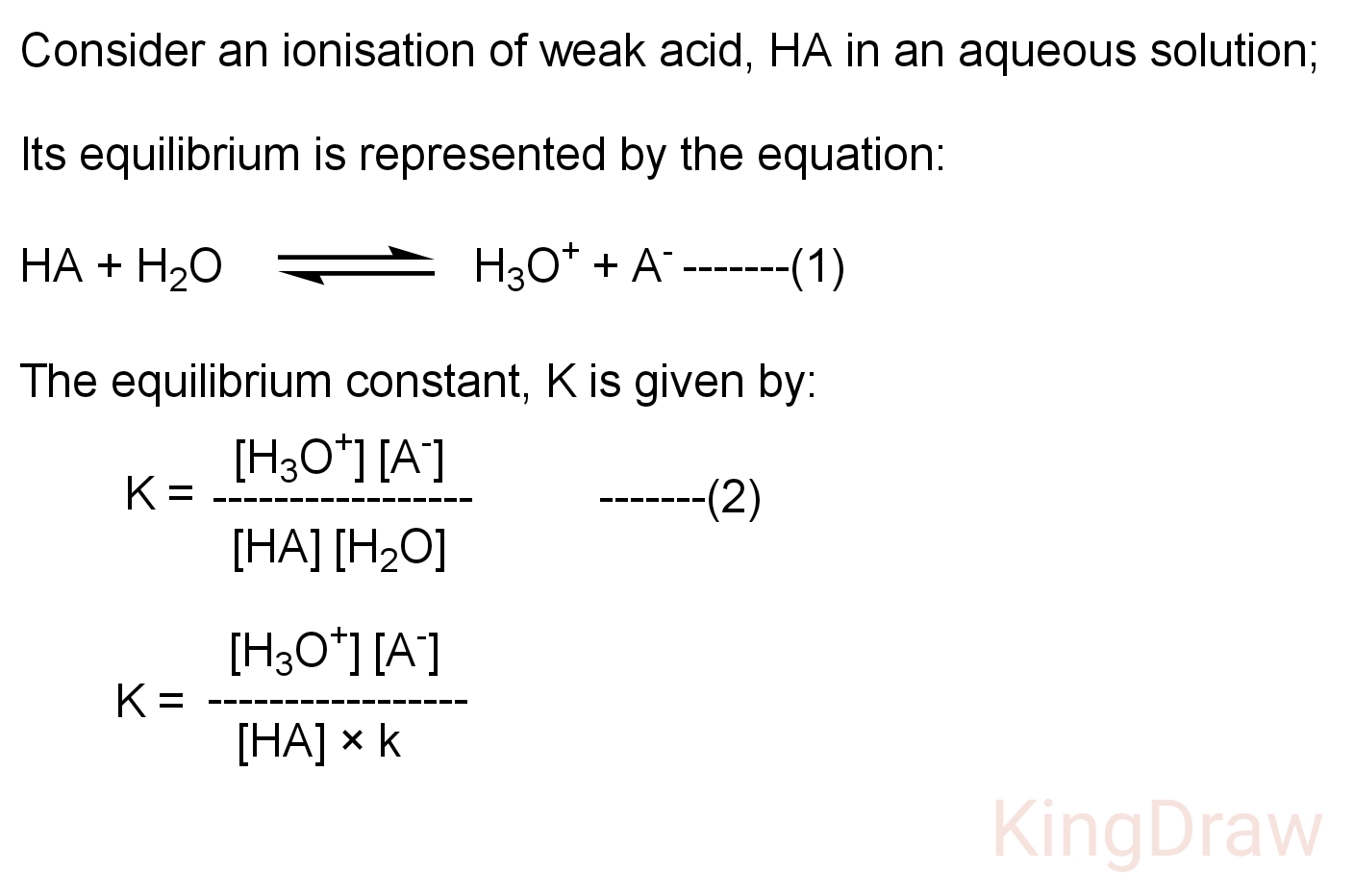 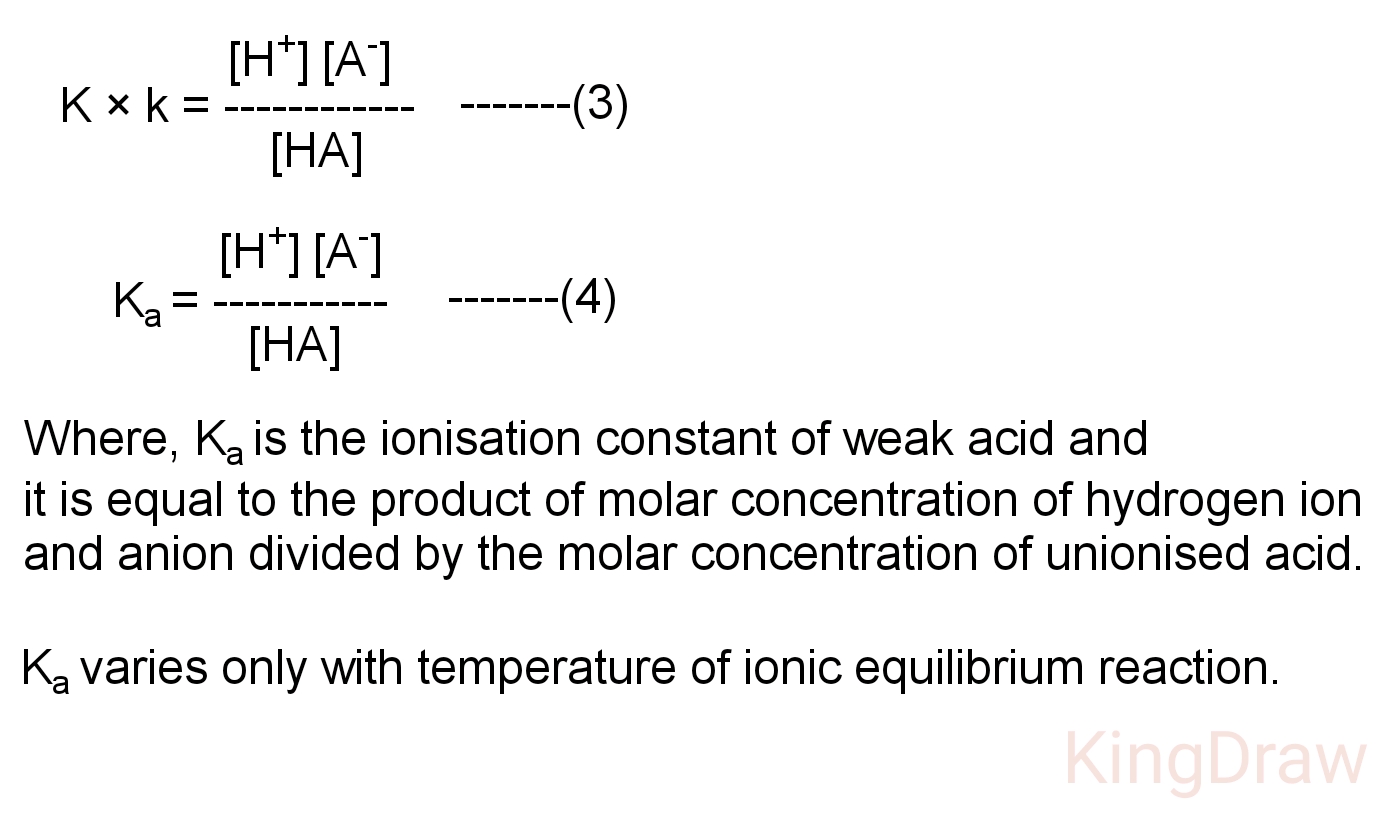 The relation between ionisation constant (Ka), degree of ionisation (α) and initial molar concentration (c) of weak acid
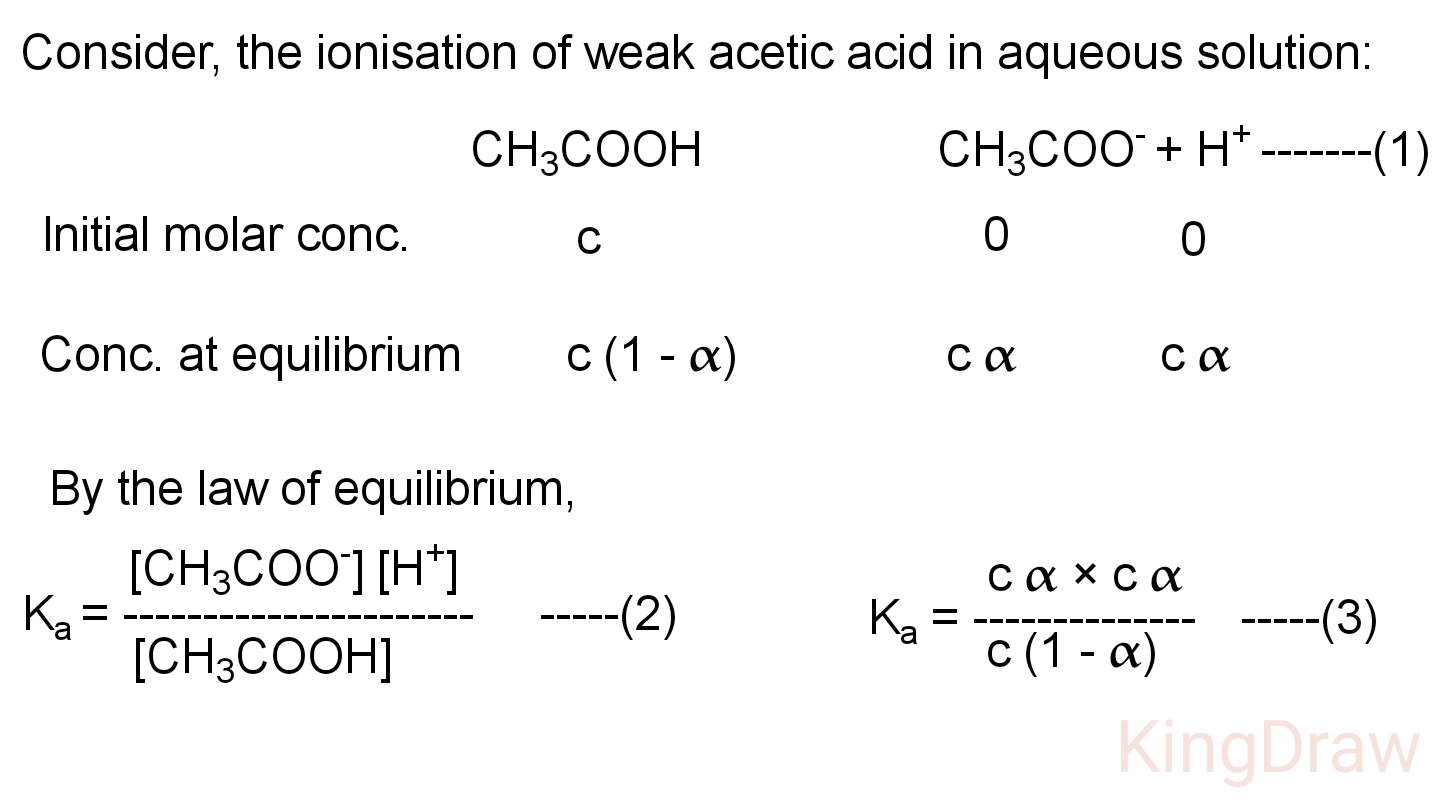 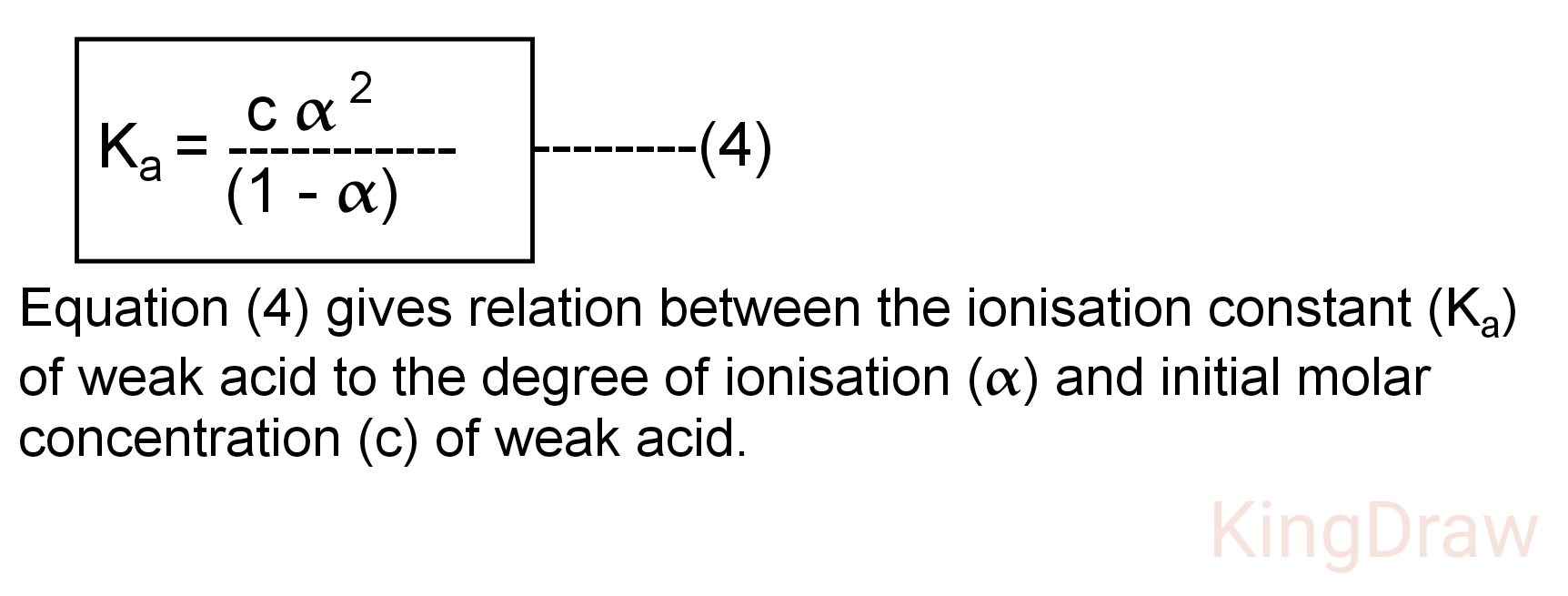 Reference
Essentials of Physical Chemistry by Arun Bahl, B. S. Bahl and G. D. Tuli, S. Chand Publications.

Physical Chemistry, F. Y. B. Sc. (Semester- I), Manali Prakashan, Pune
Savitribai Phule Pune UniversityF. Y. B. Sc. (Semester- I)CH- 101: Physical ChemistryChapter 3: Ionic EquilibriaLecture: 5
- Sandesh Dasharath Kasar,
  Assistant Professor,
  Department of Chemistry,
  Agasti Arts, Commerce and Dadasaheb Rupwate Science College, Akole
Ionisation constant of weak bases
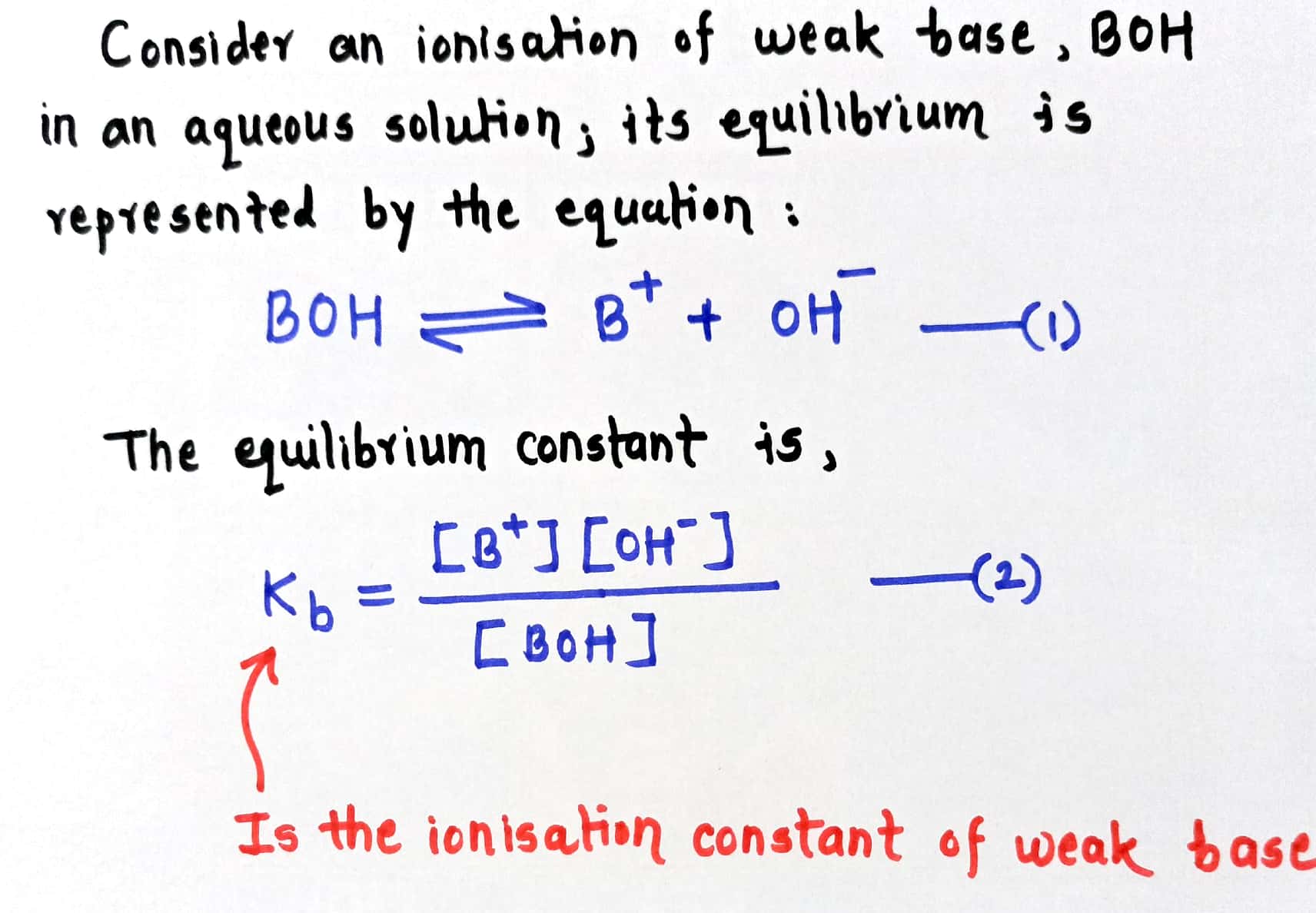 The ionisation constant of weak base (Kb) is the characteristic constant and it is equal to the product of molar concentration of cation and hydroxyl ion divided by the molar concentration of un- dissociated base.

It varies only with temperature of ionic equilibrium reaction.
The relation between ionisation constant (Kb), degree of ionisation (α) and initial molar concentration (c) of weak base
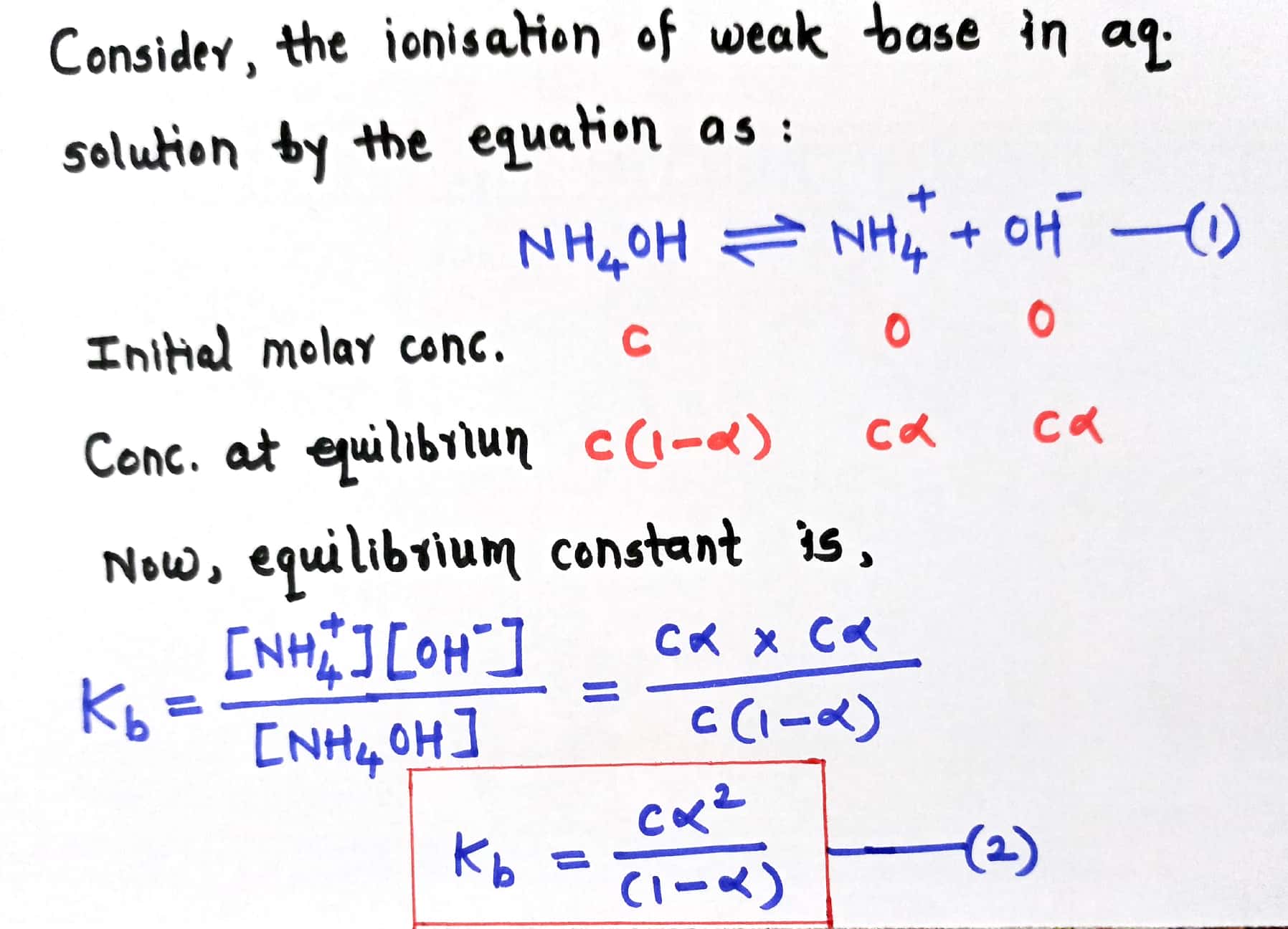 Equation (2) gives relation between the ionisation  constant (Kb) of weak base to the degree of ionisation (𝛂) and initial molar concentration  (c) of weak base.
Reference
Essentials of Physical Chemistry by Arun Bahl, B. S. Bahl and G. D. Tuli, S. Chand Publications.

Physical Chemistry, F. Y. B. Sc. (Semester- I), Manali Prakashan, Pune
Savitribai Phule Pune UniversityF. Y. B. Sc. (Semester- I)CH- 101: Physical ChemistryChapter 3: Ionic EquilibriaLecture: 6
- Sandesh Dasharath Kasar,
  Assistant Professor,
  Department of Chemistry,
  Agasti Arts, Commerce and Dadasaheb Rupwate Science College, Akole
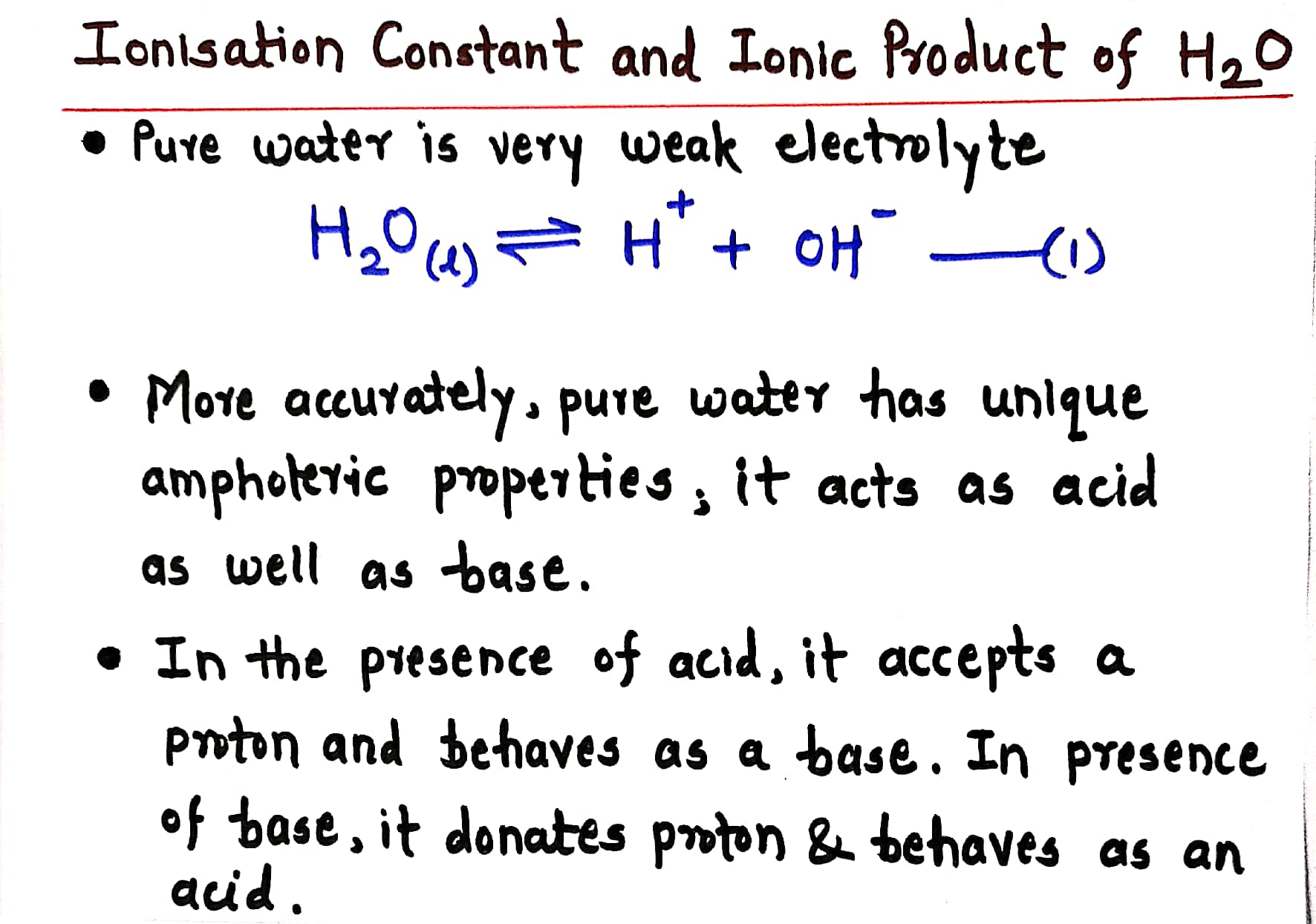 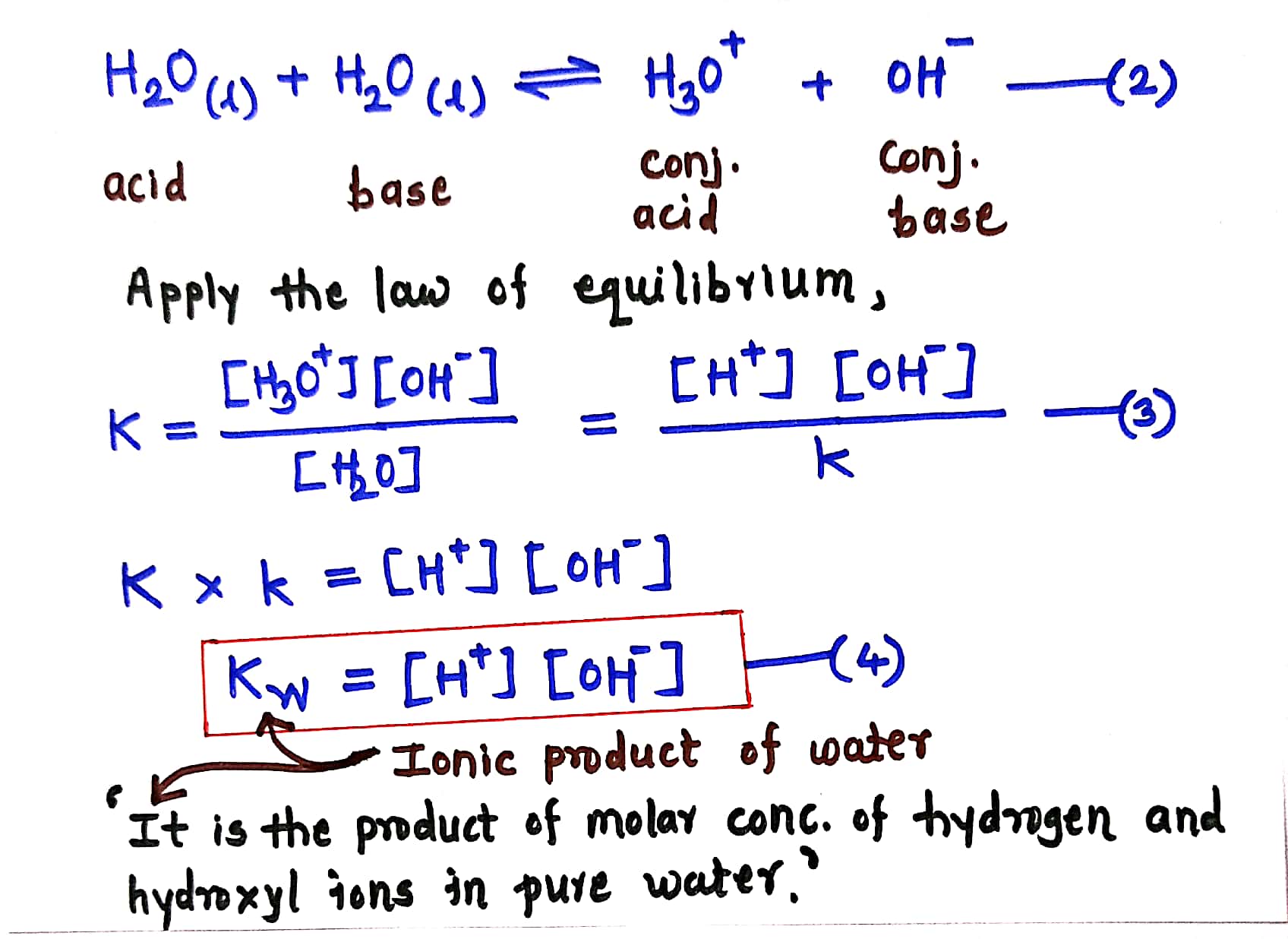 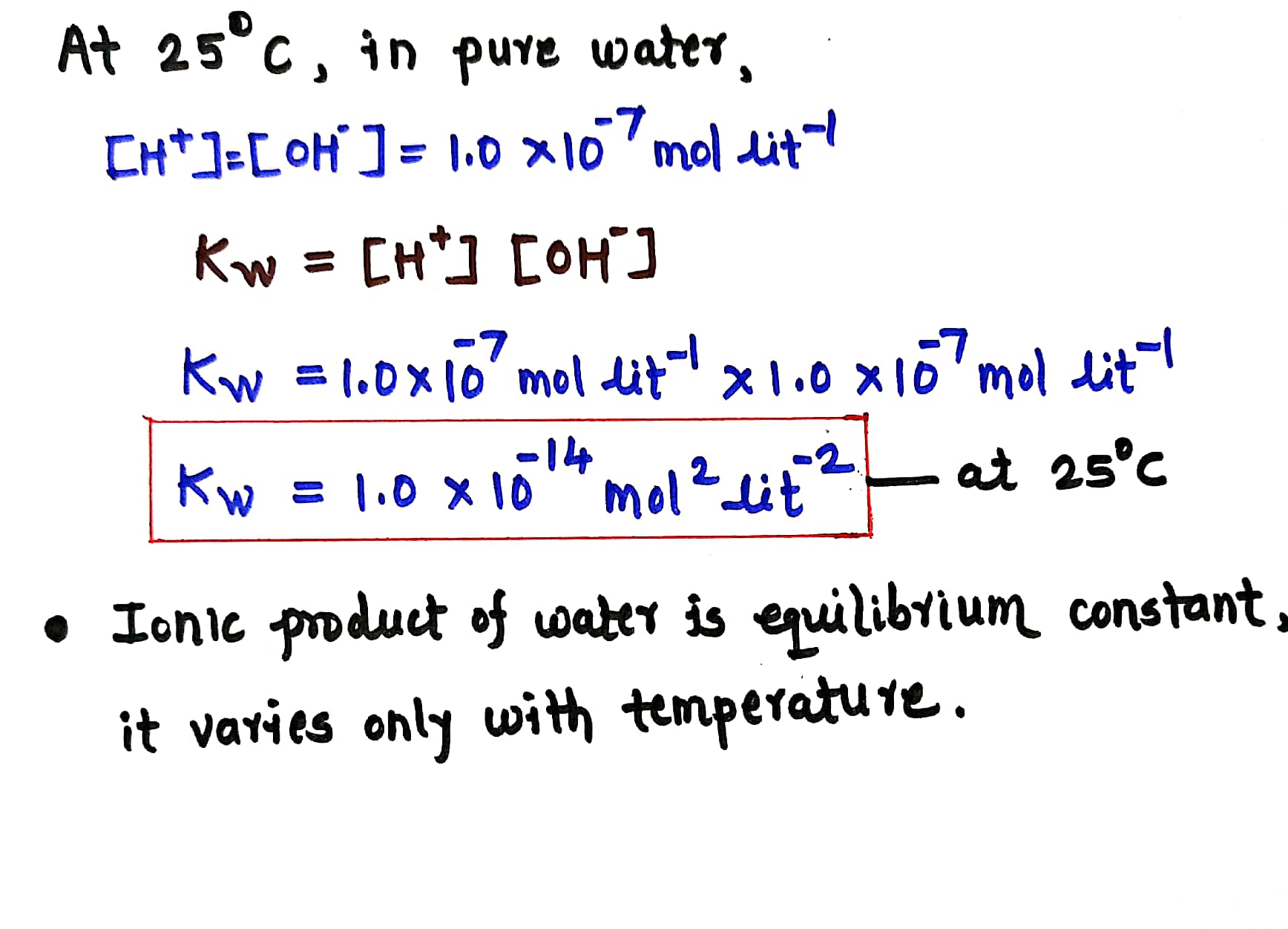 Reference
Essentials of Physical Chemistry by Arun Bahl, B. S. Bahl and G. D. Tuli, S. Chand Publications.

Physical Chemistry, F. Y. B. Sc. (Semester- I), Manali Prakashan, Pune
Savitribai Phule Pune UniversityF. Y. B. Sc. (Semester- I)CH- 101: Physical ChemistryChapter 3: Ionic EquilibriaLecture: 7
- Sandesh Dasharath Kasar,
  Assistant Professor,
  Department of Chemistry,
  Agasti Arts, Commerce and Dadasaheb Rupwate Science College, Akole
Relation between Ionisation Constants and Ionic Product of Water
The product ionisation constants of conjugate acid and base is equal to the ionic product of water.
Ka × Kb = Kw
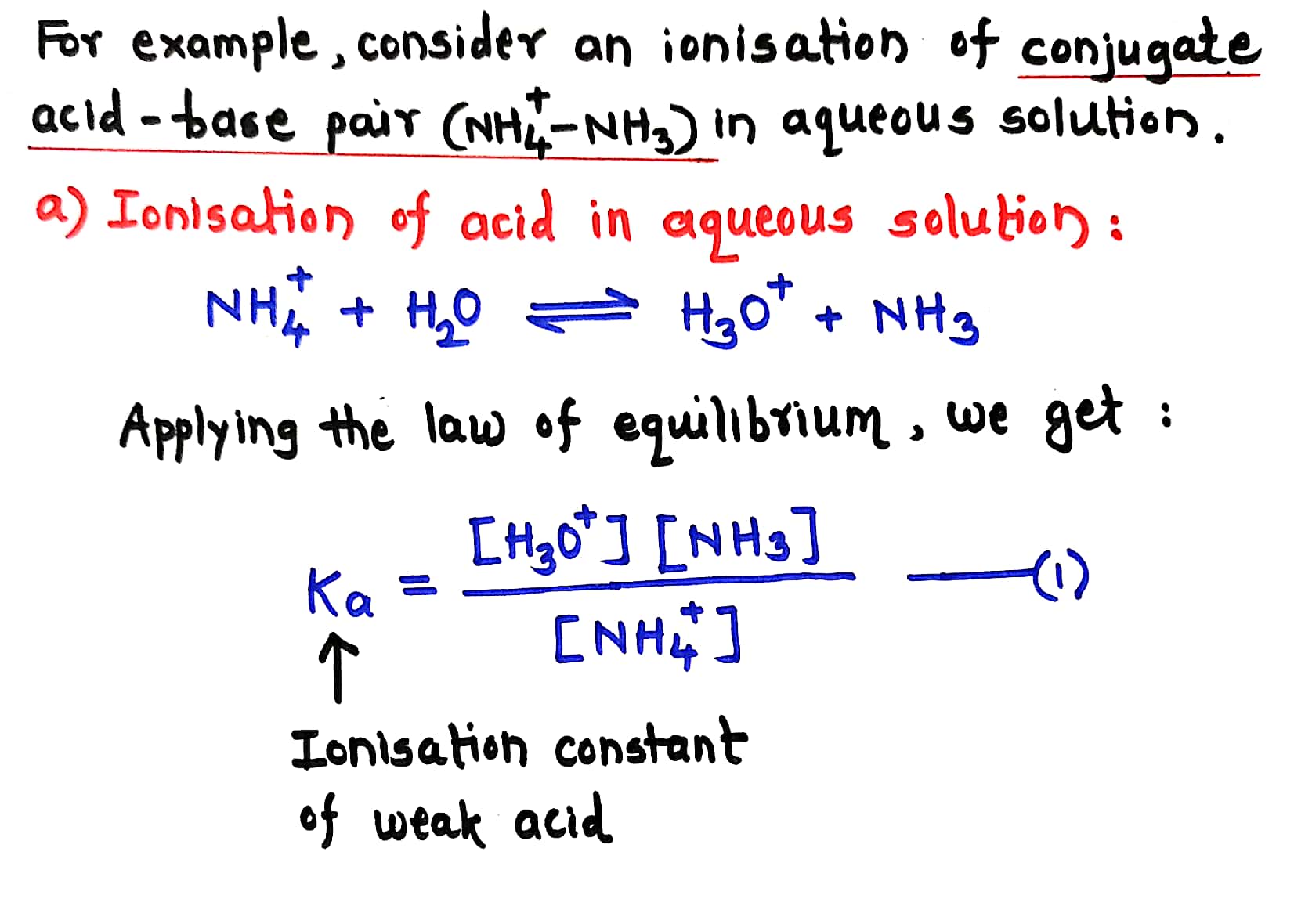 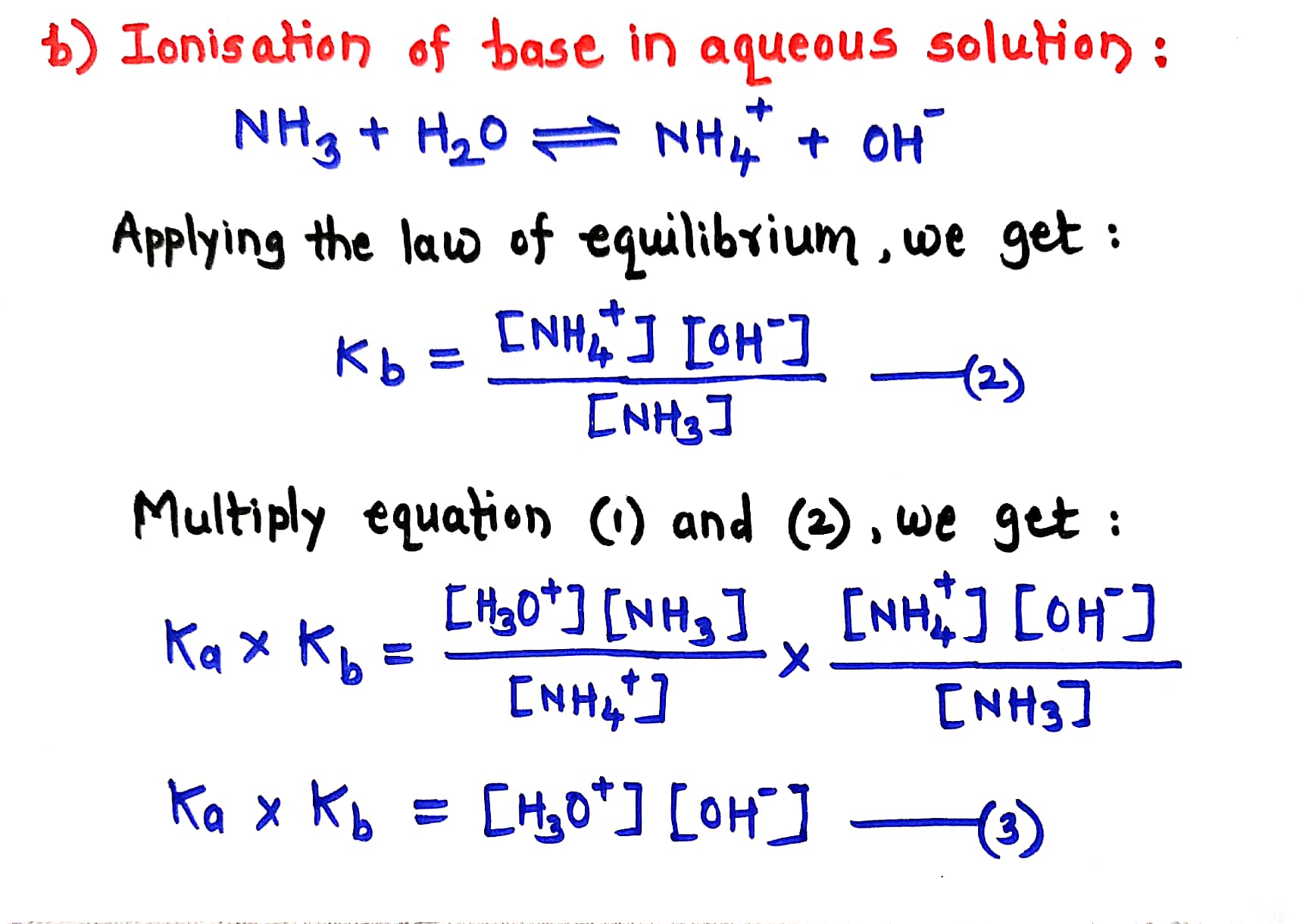 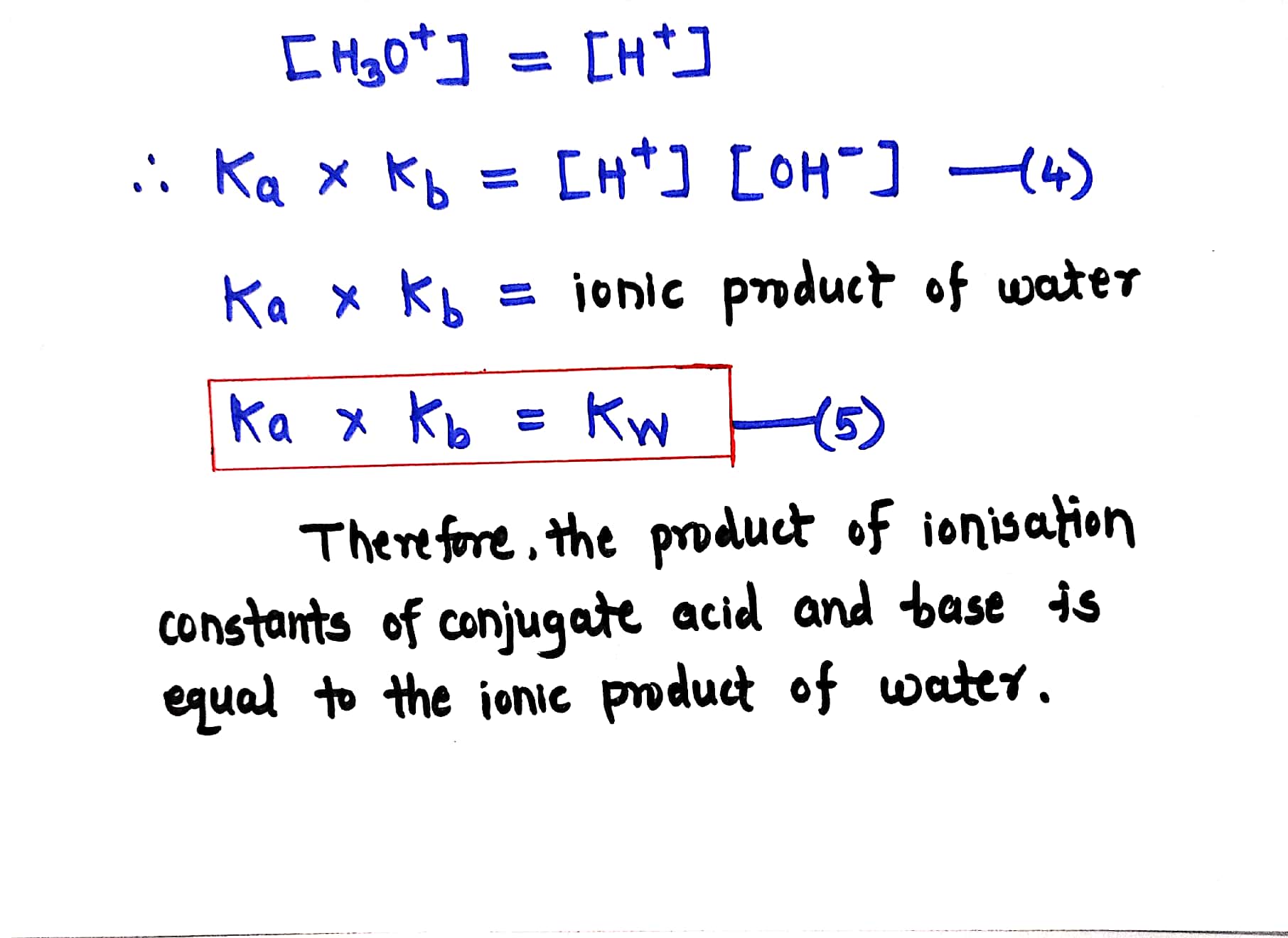 Reference
Essentials of Physical Chemistry by Arun Bahl, B. S. Bahl and G. D. Tuli, S. Chand Publications.

Physical Chemistry, F. Y. B. Sc. (Semester- I), Manali Prakashan, Pune
Savitribai Phule Pune UniversityF. Y. B. Sc. (Semester- I)CH- 101: Physical ChemistryChapter 3: Ionic EquilibriaLecture: 8
- Sandesh Dasharath Kasar,
  Assistant Professor,
  Department of Chemistry,
  Agasti Arts, Commerce and Dadasaheb Rupwate Science College, Akole
pH scale
The pH scale was introduced                               by S. P. Sorenson in 1909.

The pH scale measures the                          acidic or basic nature of                         substances in aqueous                                 solution.
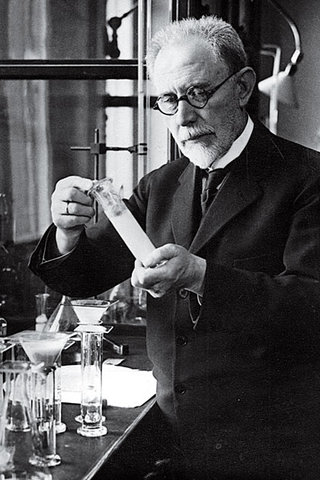 Definition of pH
It is defined the negative logarithm to the base 10 of the molar concentration of hydrogen ions present in solution.



∴ pH is used to indicate the hydrogen ion concentration.
pH = - log [H+]
pH denotes 
'Potential of hydrogen' or 
'power of hydrogen'
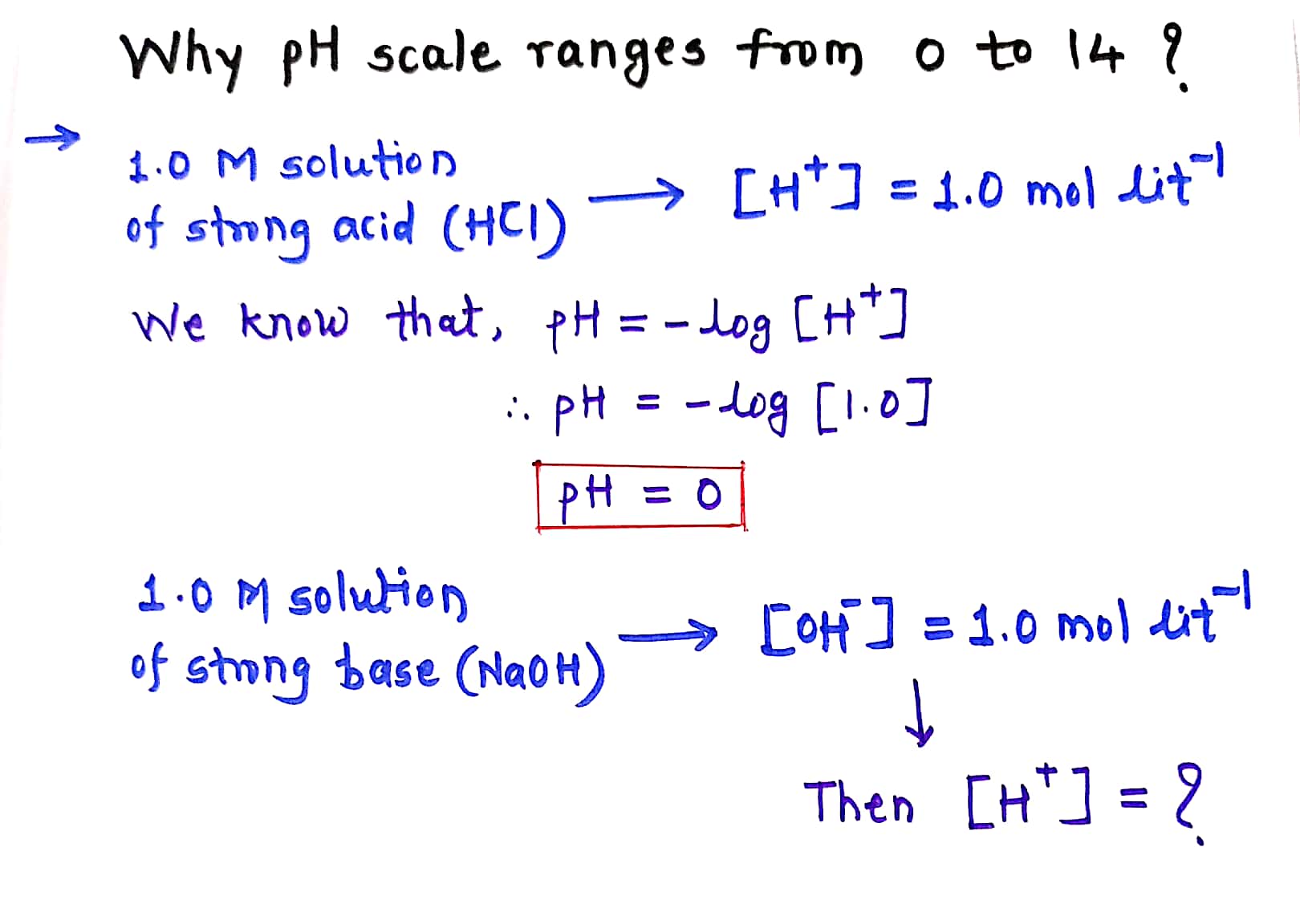 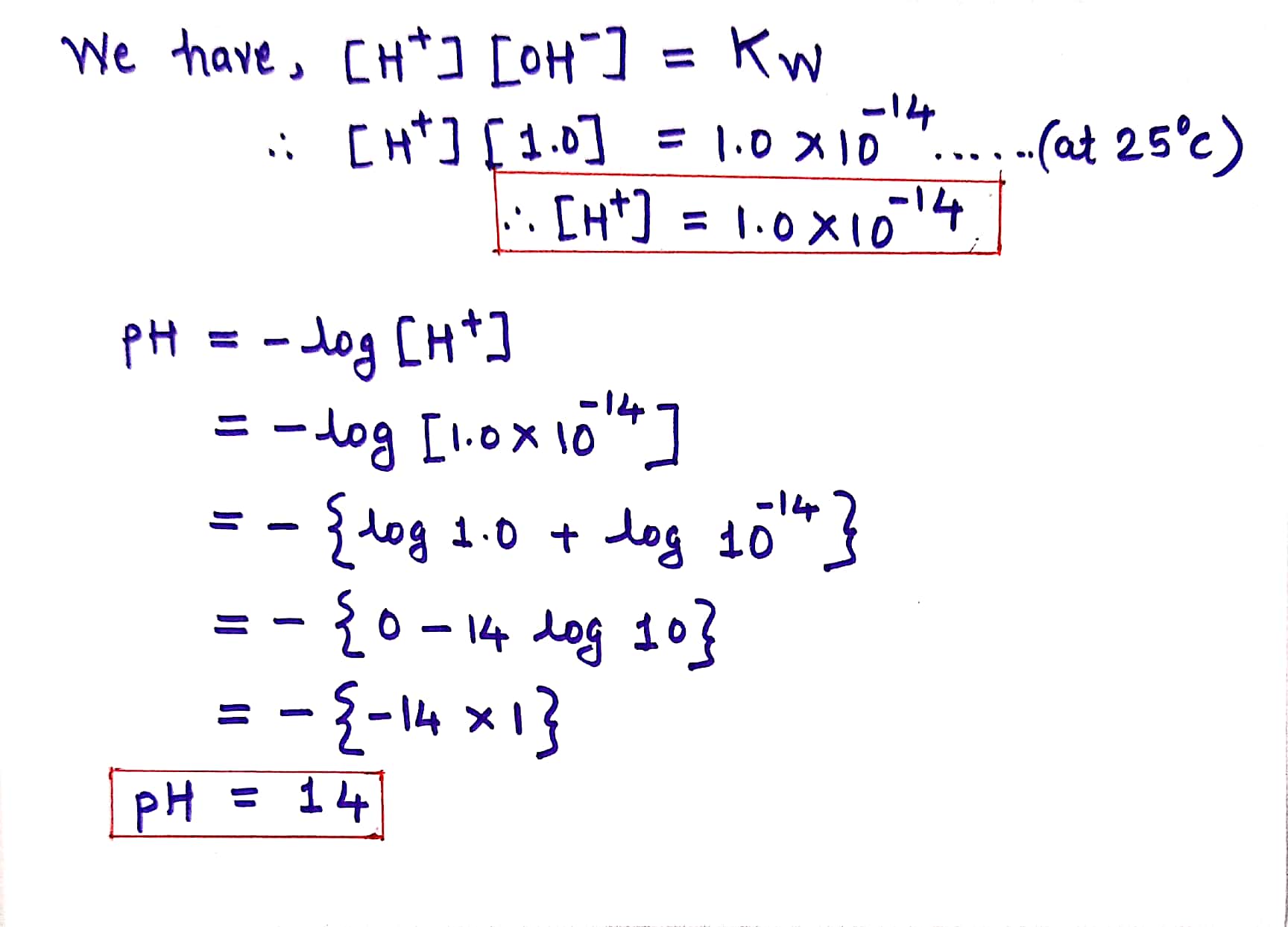 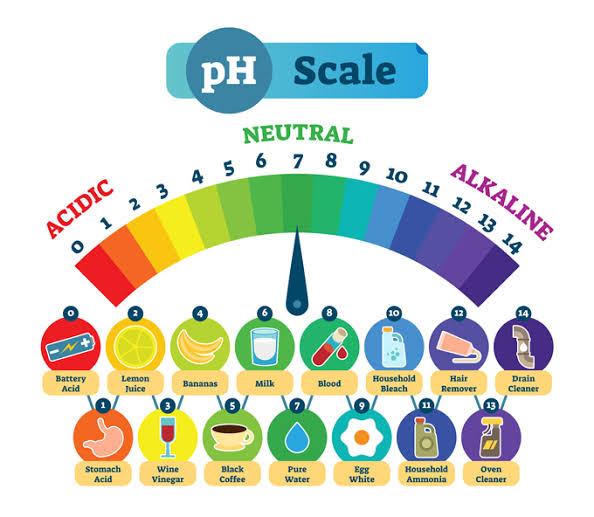 pOH
It is defined as negative logarithm to the base 10 of the molar concentration of hydroxyl ions present in solution.



∴ pOH is used to indicate the hydroxyl ion concentration.
pOH = - log [OH-]
The sum of pH and pOH is equal to 14 for water as well as for any aqueous solution at 25℃.
pH + pOH = 14
Reference
Essentials of Physical Chemistry by Arun Bahl, B. S. Bahl and G. D. Tuli, S. Chand Publications.

Physical Chemistry, F. Y. B. Sc. (Semester- I), Manali Prakashan, Pune
Savitribai Phule Pune UniversityF. Y. B. Sc. (Semester- I)CH- 101: Physical ChemistryChapter 3: Ionic EquilibriaLecture: 9
- Sandesh Dasharath Kasar,
  Assistant Professor,
  Department of Chemistry,
  Agasti Arts, Commerce and Dadasaheb Rupwate Science College, Akole
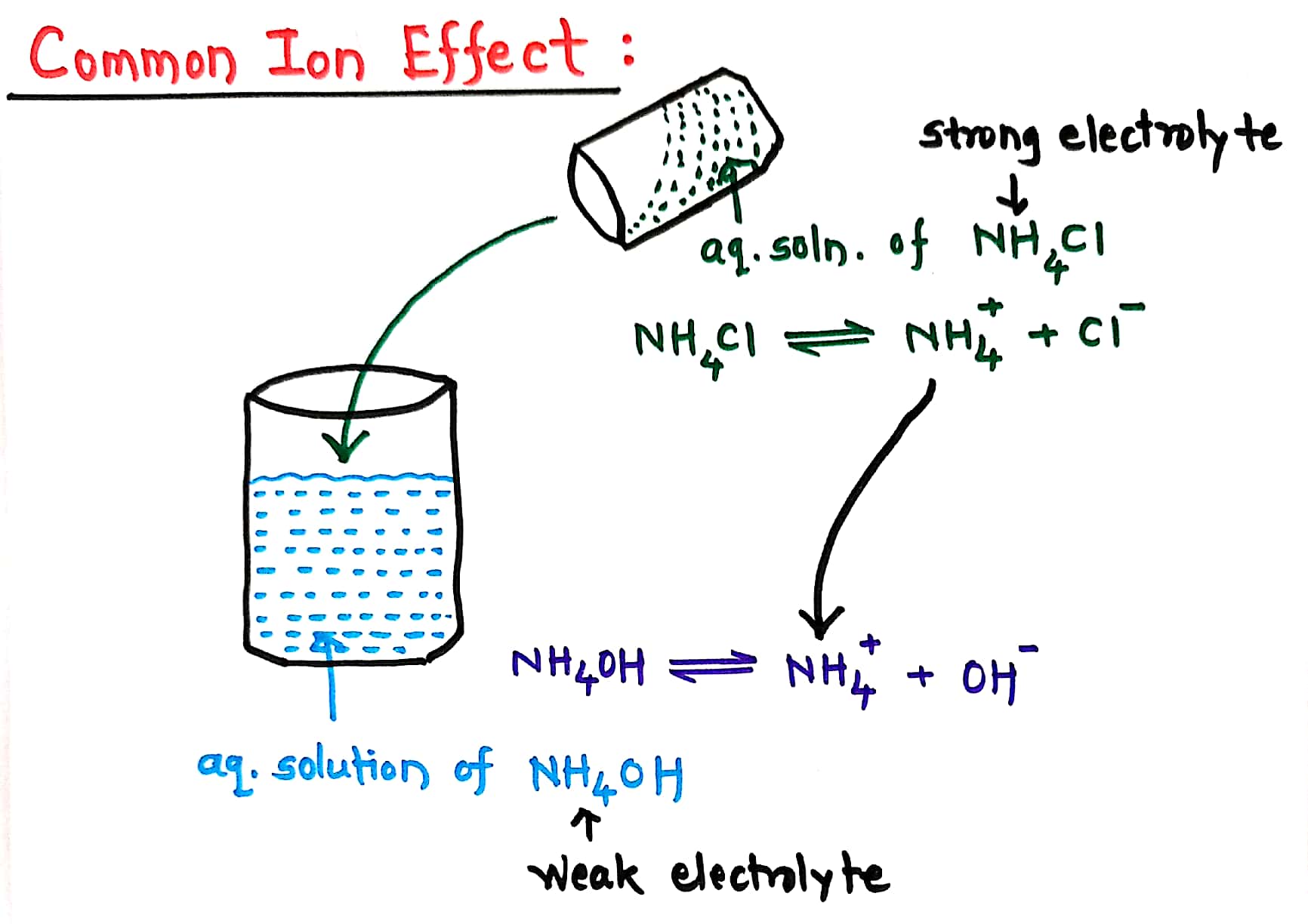 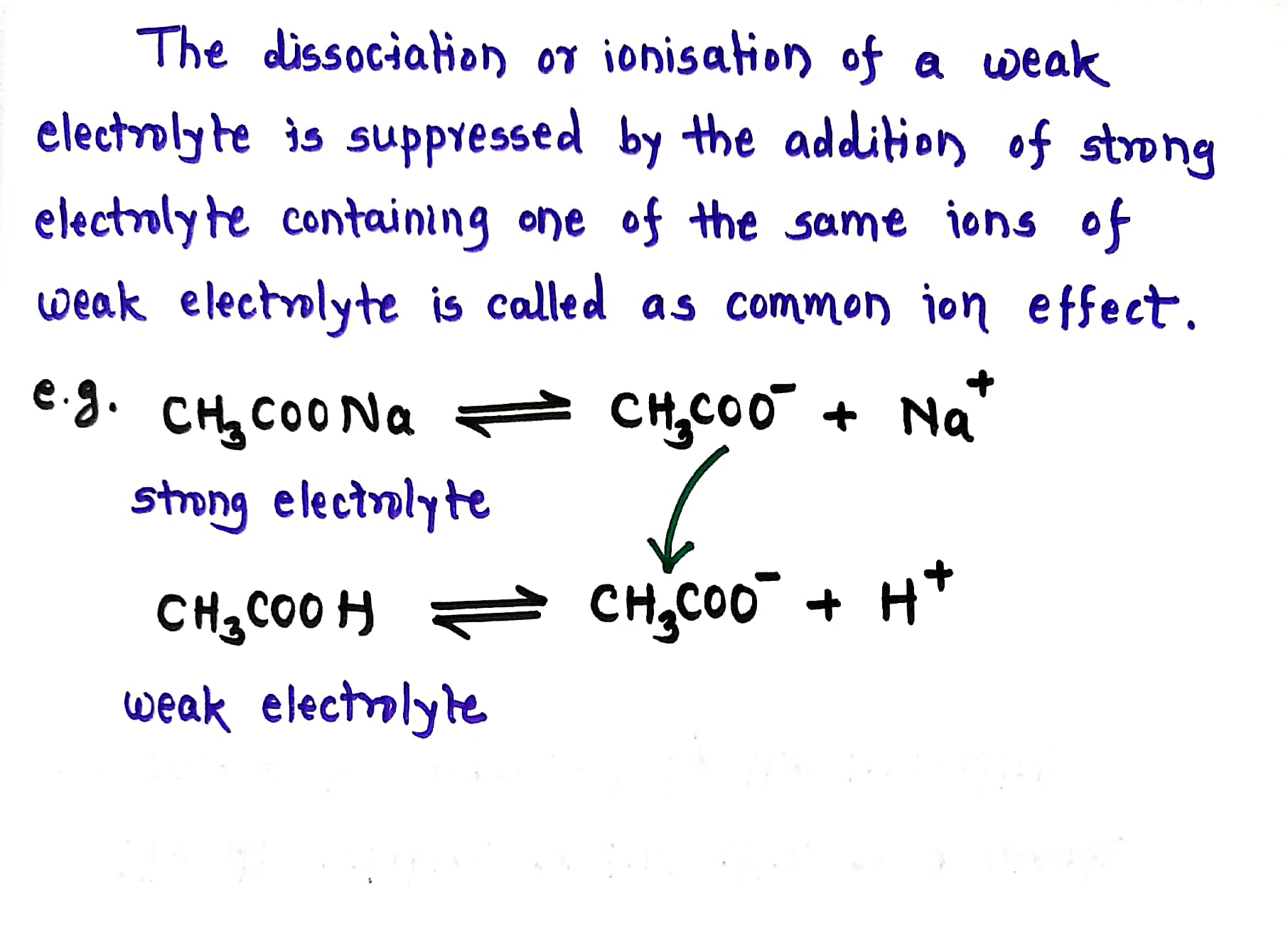 Reference
Essentials of Physical Chemistry by Arun Bahl, B. S. Bahl and G. D. Tuli, S. Chand Publications.

Physical Chemistry, F. Y. B. Sc. (Semester- I), Manali Prakashan, Pune
Savitribai Phule Pune UniversityF. Y. B. Sc. (Semester- I)CH- 101: Physical ChemistryChapter 3: Ionic EquilibriaLecture: 10
- Sandesh Dasharath Kasar,
  Assistant Professor,
  Department of Chemistry,
  Agasti Arts, Commerce and Dadasaheb Rupwate Science College, Akole
Buffer Solutions
An aqueous solution which resists a change in pH on addition of small amounts of an acid or a base is called as buffer solution.
There are two types of buffer solutions
Acidic buffers: maintain the pH value < 7

Basic buffers: maintain the pH value > 7
Acidic Buffer and its Mechanism
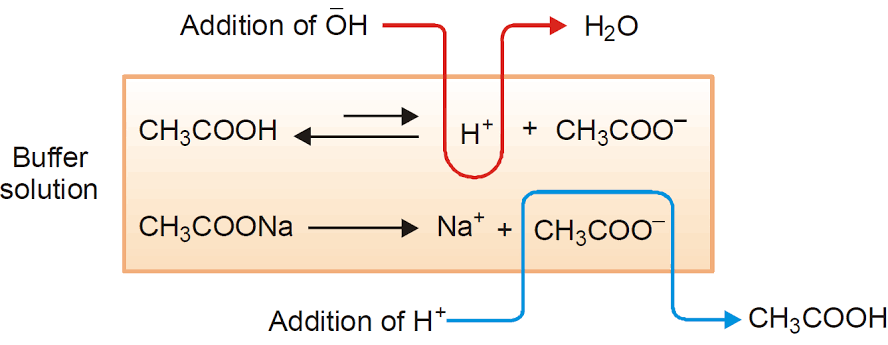 Basic Buffer and its Mechanism
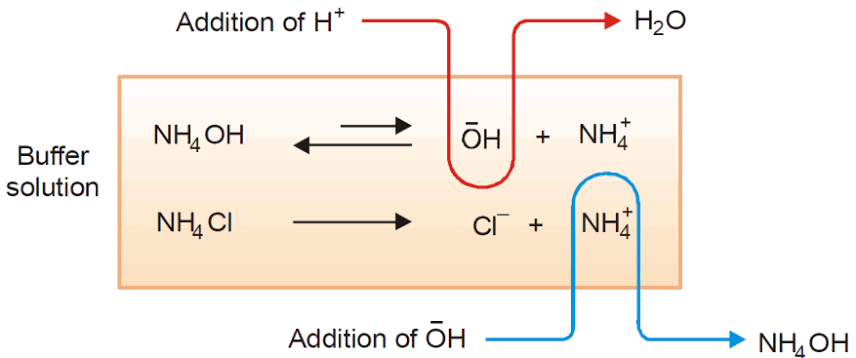 Reference
Essentials of Physical Chemistry by Arun Bahl, B. S. Bahl and G. D. Tuli, S. Chand Publications.

Physical Chemistry, F. Y. B. Sc. (Semester- I), Manali Prakashan, Pune
Savitribai Phule Pune UniversityF. Y. B. Sc. (Semester- I)CH- 101: Physical ChemistryChapter 3: Ionic EquilibriaLecture: 11
- Sandesh Dasharath Kasar,
  Assistant Professor,
  Department of Chemistry,
  Agasti Arts, Commerce and Dadasaheb Rupwate Science College, Akole
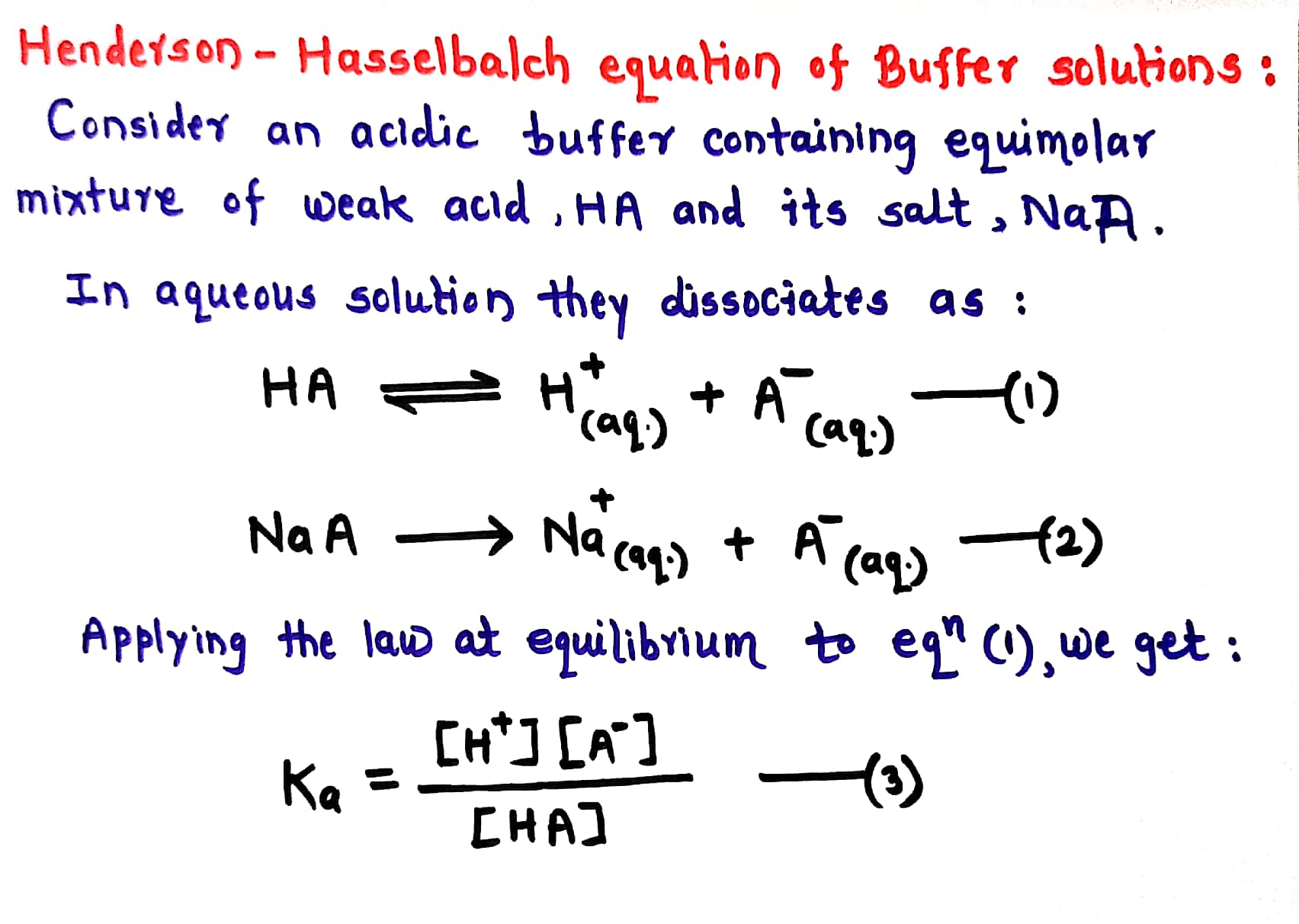 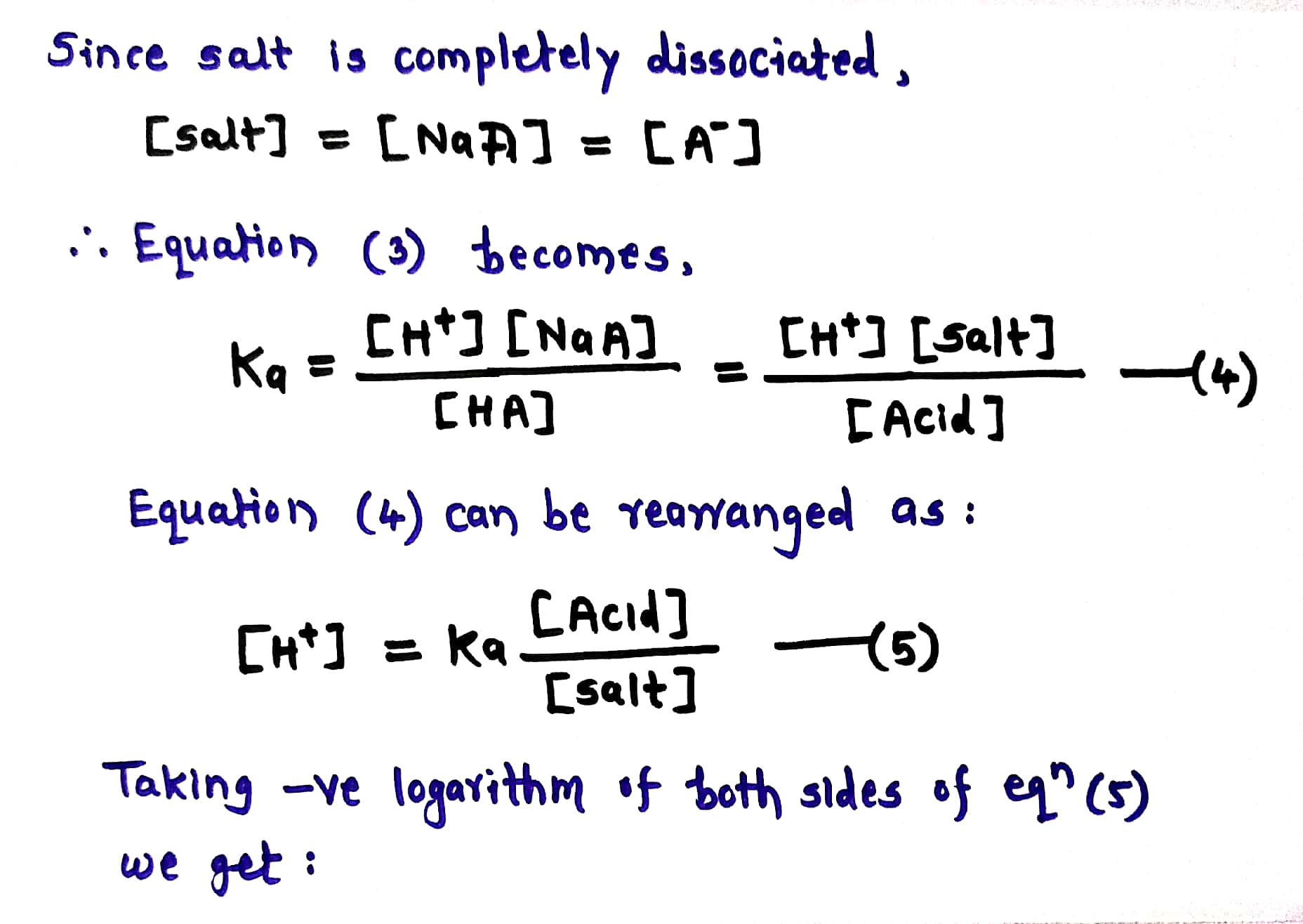 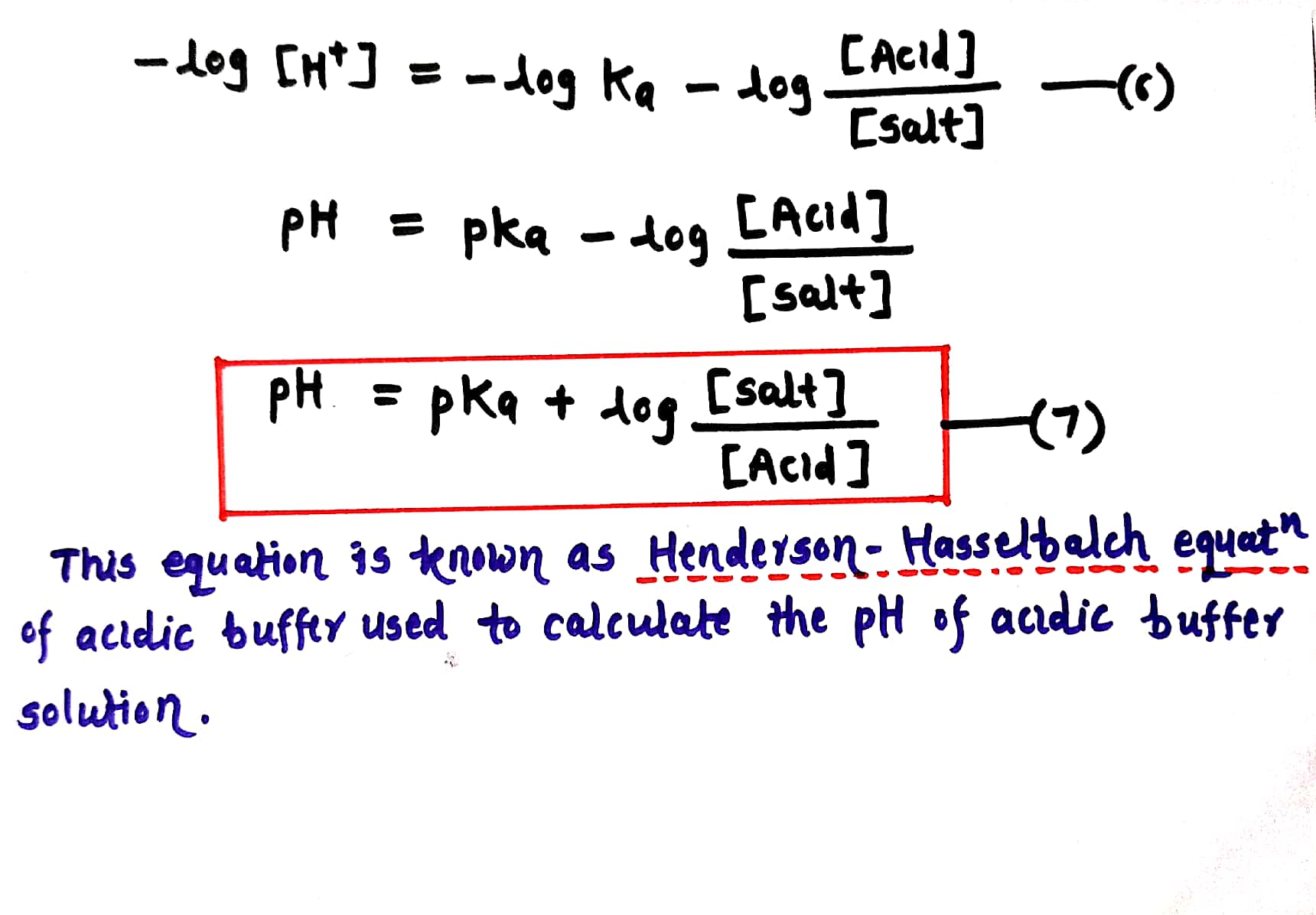 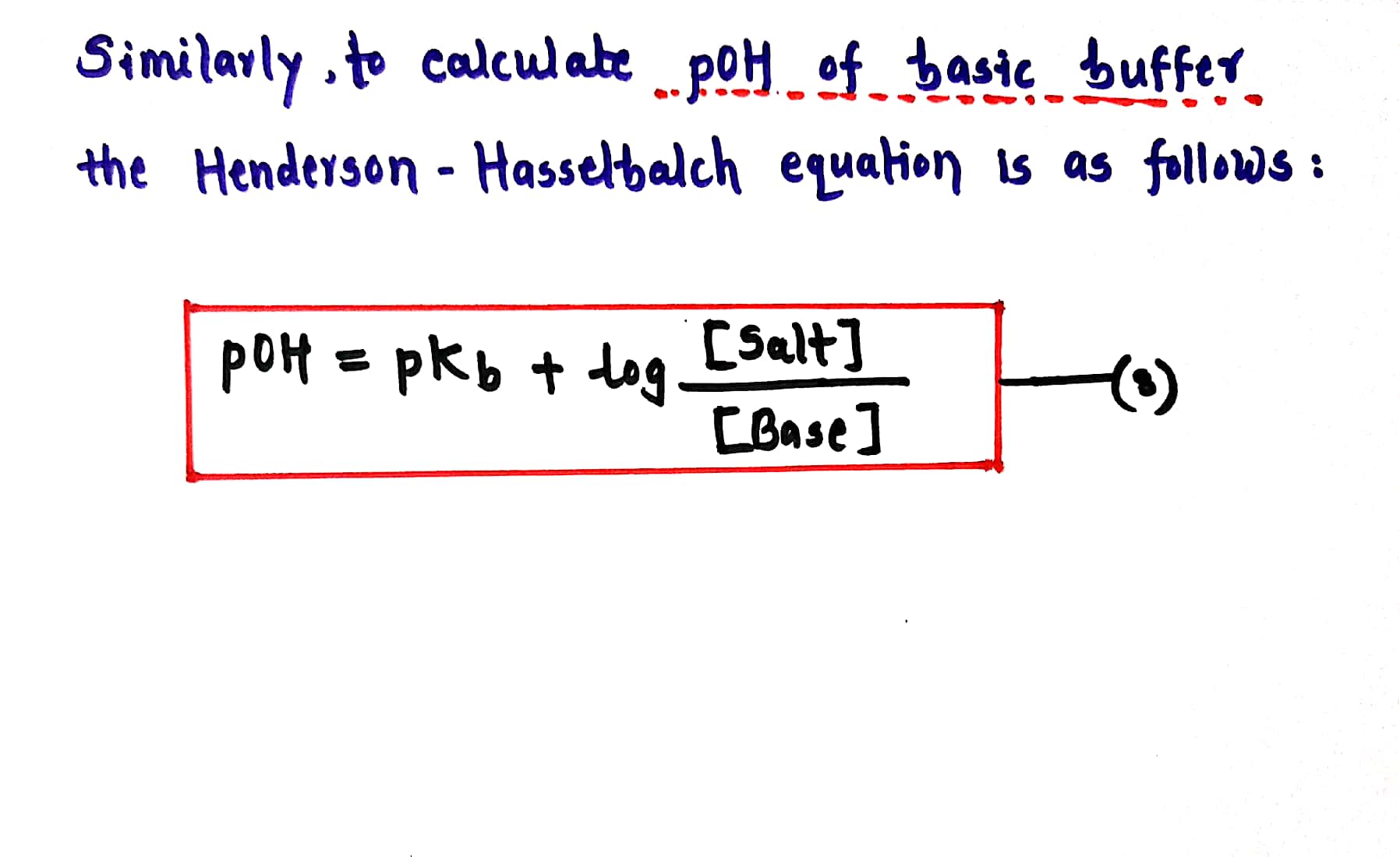 Reference
Essentials of Physical Chemistry by Arun Bahl, B. S. Bahl and G. D. Tuli, S. Chand Publications.

Physical Chemistry, F. Y. B. Sc. (Semester- I), Manali Prakashan, Pune
Savitribai Phule Pune UniversityF. Y. B. Sc. (Semester- I)CH- 101: Physical ChemistryChapter 3: Ionic EquilibriaLecture: 12
- Sandesh Dasharath Kasar,
  Assistant Professor,
  Department of Chemistry,
  Agasti Arts, Commerce and Dadasaheb Rupwate Science College, Akole
Salt hydrolysis
Hydrolysis of salts is the reverse of neutralisation reaction.
Neutralisation reaction
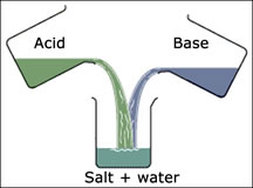 Salt hydrolysis
The phenomenon of interaction of cations and anions of salt with H+ and OH- ions by water yielding acidic and basic solutions is known as salt hydrolysis.
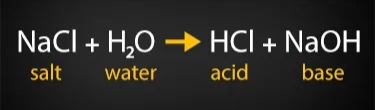 To study the hydrolysis of salts, it is convenient to divide the salts into four types:
Salts of strong acid and strong base 



Salts of weak acid and strong base
e. g. KCl, NaCl, KNO3, NaNO3 etc.
e. g. KCN, CH3COONa, Na3PO4, Na2CO3 etc.
3. Salts of strong acid and weak base



4. Salts of weak acid and weak base
e. g. NH4Cl, CaCl2, NH4NO3 etc.
e. g. CH3COONH4, NH4CN etc.
Reference
Essentials of Physical Chemistry by Arun Bahl, B. S. Bahl and G. D. Tuli, S. Chand Publications.

Physical Chemistry, F. Y. B. Sc. (Semester- I), Manali Prakashan, Pune
Savitribai Phule Pune UniversityF. Y. B. Sc. (Semester- I)CH- 101: Physical ChemistryChapter 3: Ionic EquilibriaLecture: 13
- Sandesh Dasharath Kasar,
  Assistant Professor,
  Department of Chemistry,
  Agasti Arts, Commerce and Dadasaheb Rupwate Science College, Akole
Hydrolysis of salts of strong acid and strong base
Salts formed by strong acid and strong base on hydrolysis gives strong acid and strong base. Therefore, the solutions are neutral. 

i. e. their pH = 1/2 (pKw) = 7 at 25℃

Examples: NaCl, KNO3, CaSO4 etc.
Hydrolysis of salts of weak acid and strong base
Salts of weak acid and strong base on hydrolysis give weak acid and strong base. Therefore, solution is alkaline. 

Examples: Na2CO3, KCN, NaCN, Na2S, CH3COONa etc.
Expression for hydrolysis constant
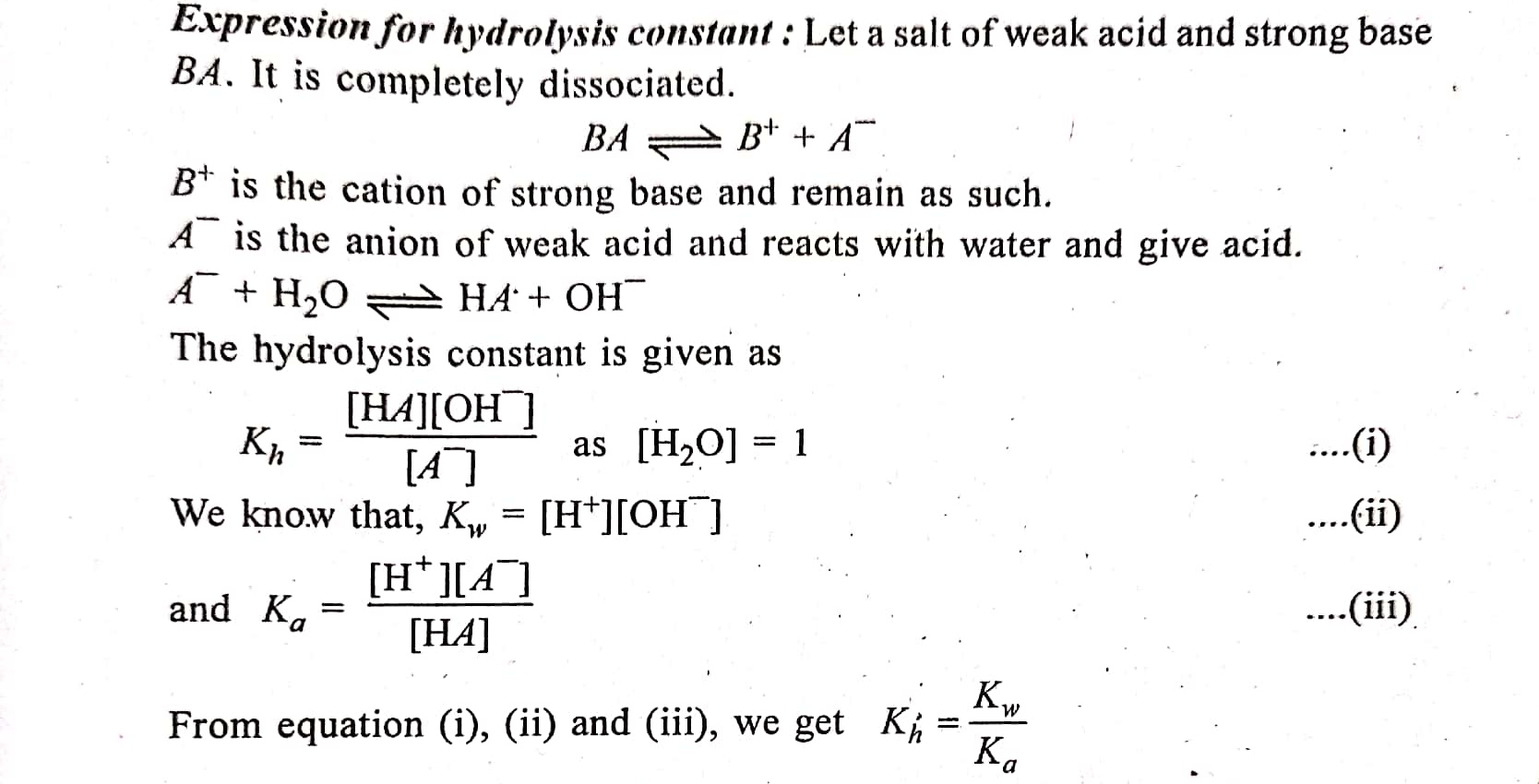 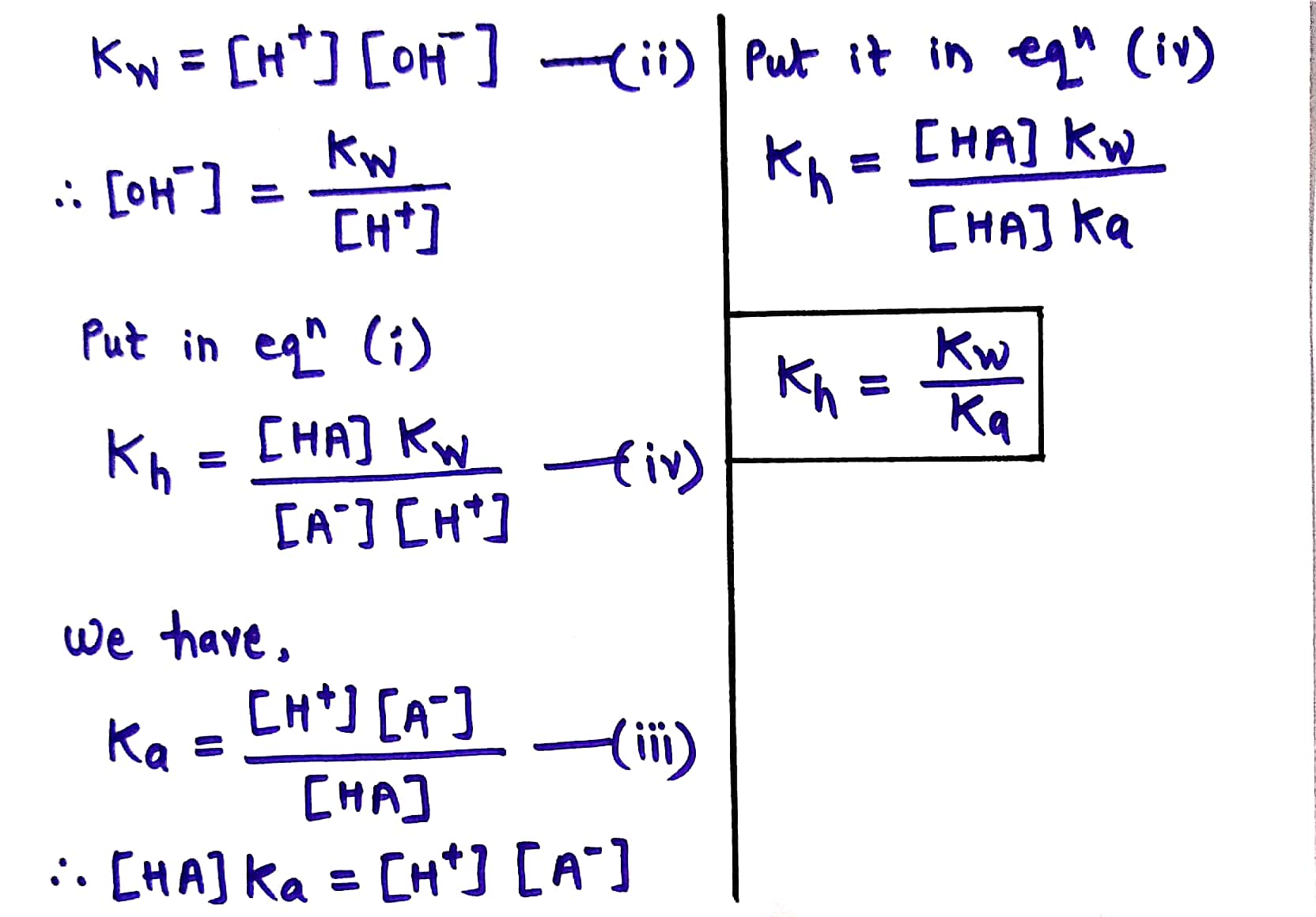 Expression for degree of hydrolysis
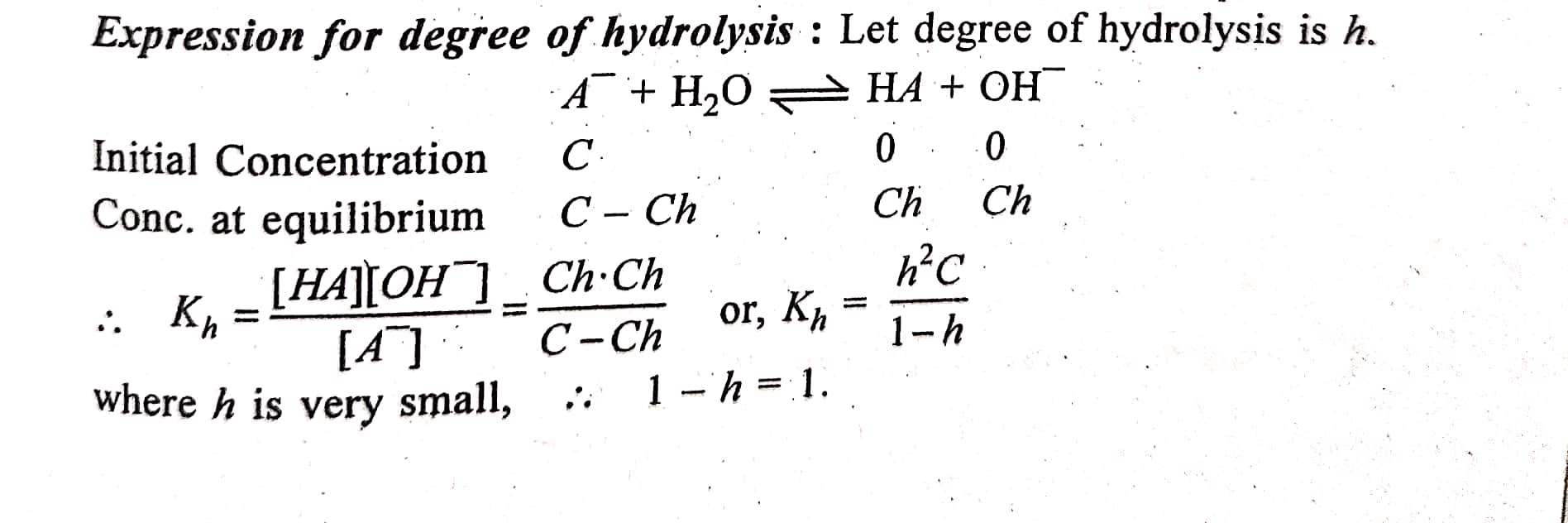 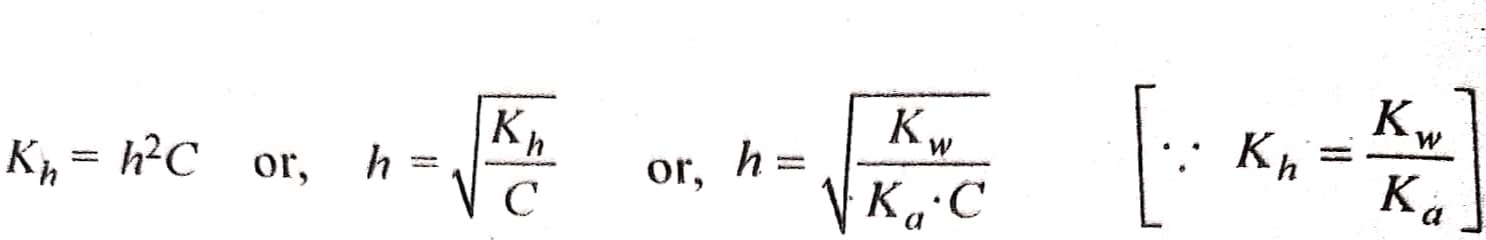 Expression for pH
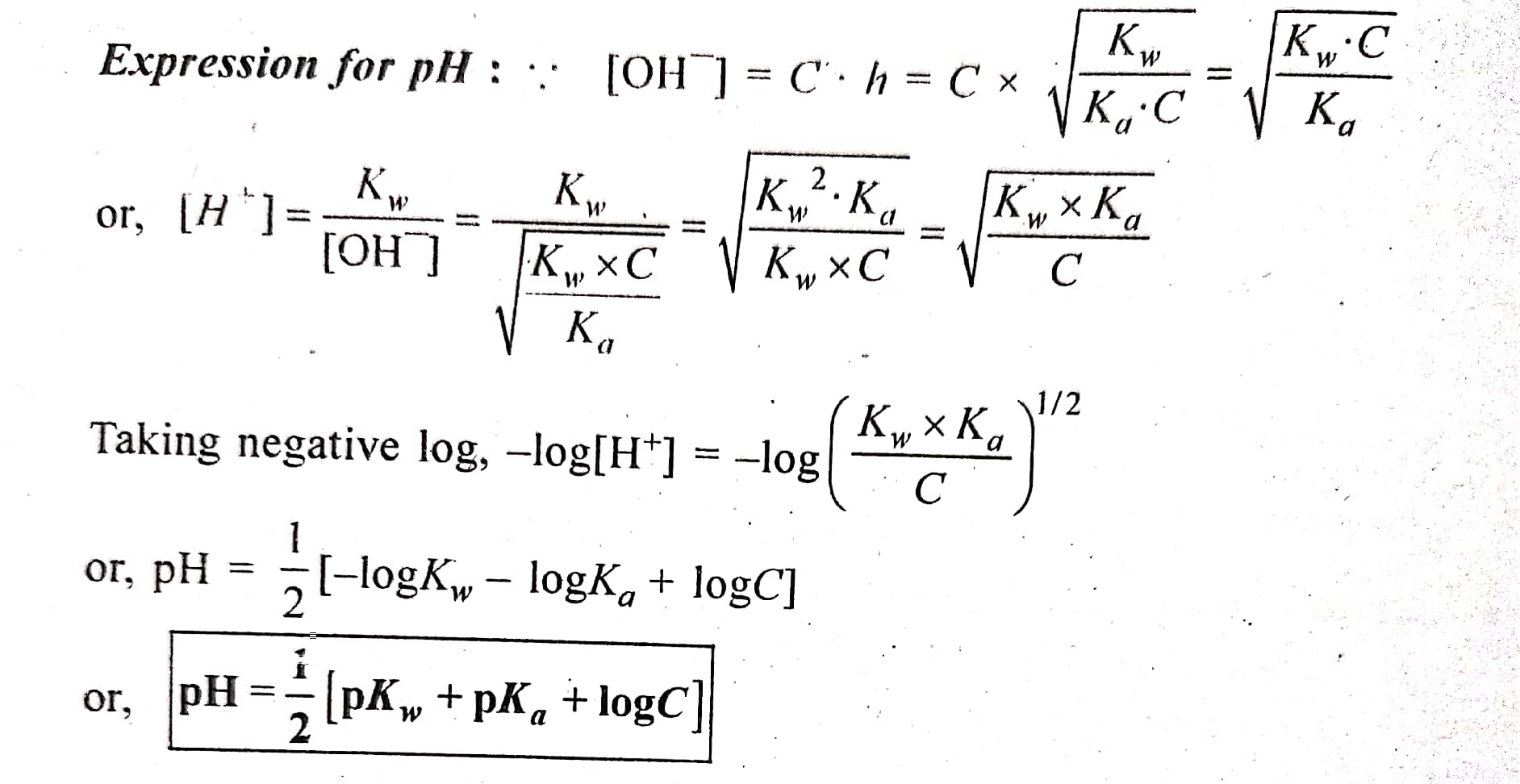 Reference
Essentials of Physical Chemistry by Arun Bahl, B. S. Bahl and G. D. Tuli, S. Chand Publications.

Physical Chemistry, F. Y. B. Sc. (Semester- I), Manali Prakashan, Pune
Savitribai Phule Pune UniversityF. Y. B. Sc. (Semester- I)CH- 101: Physical ChemistryChapter 3: Ionic EquilibriaLecture: 14
- Sandesh Dasharath Kasar,
  Assistant Professor,
  Department of Chemistry,
  Agasti Arts, Commerce and Dadasaheb Rupwate Science College, Akole
Hydrolysis of salts of strong acid and weak base
Salts of strong acid and weak base on hydrolysis gives strong acid and weak base. Therefore, solution is acidic (pH < 7). 

Examples: CuSO4, FeCl3, NH4Cl etc.
Expression for hydrolysis constant
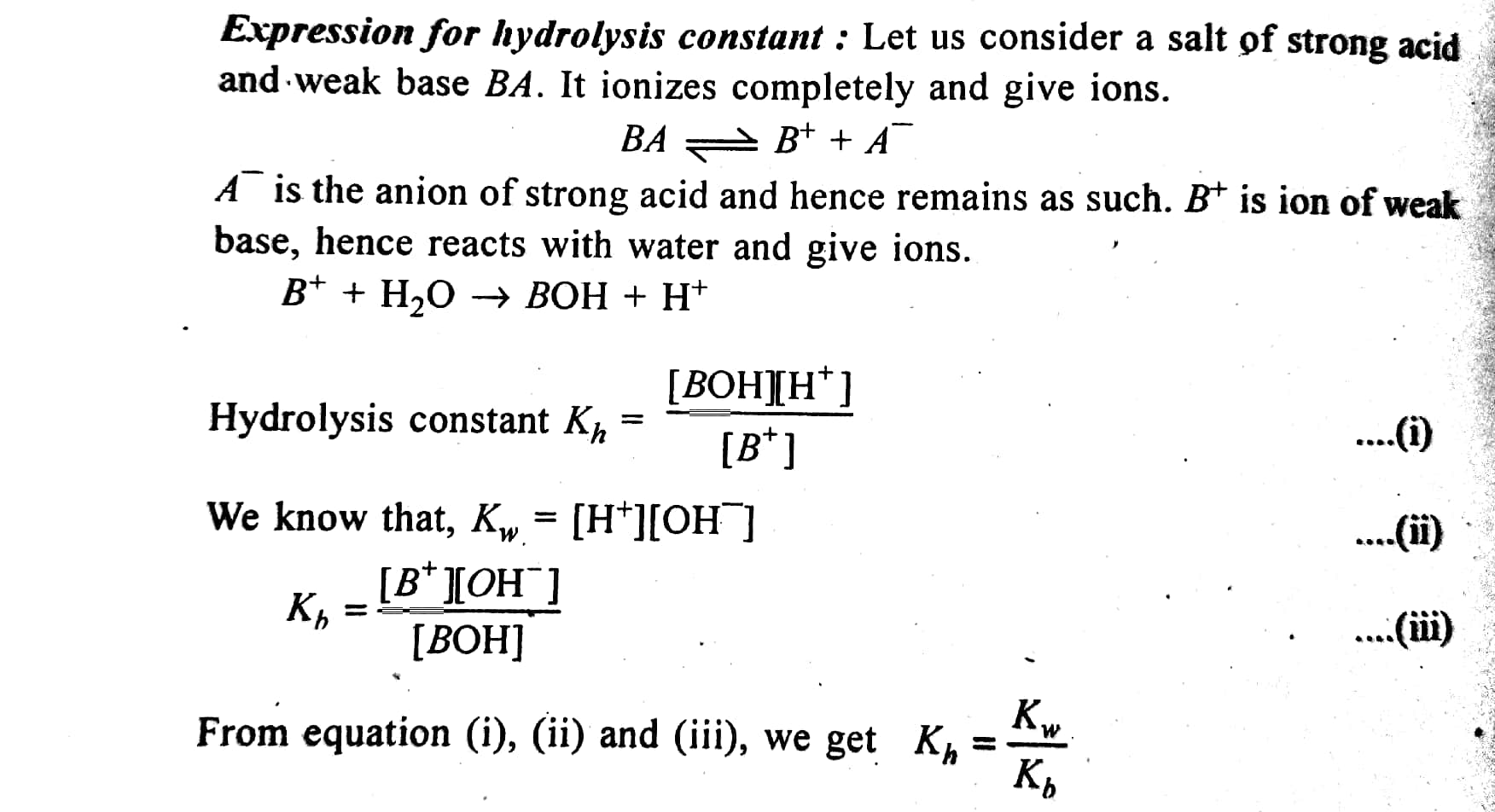 Expression for degree of hydrolysis
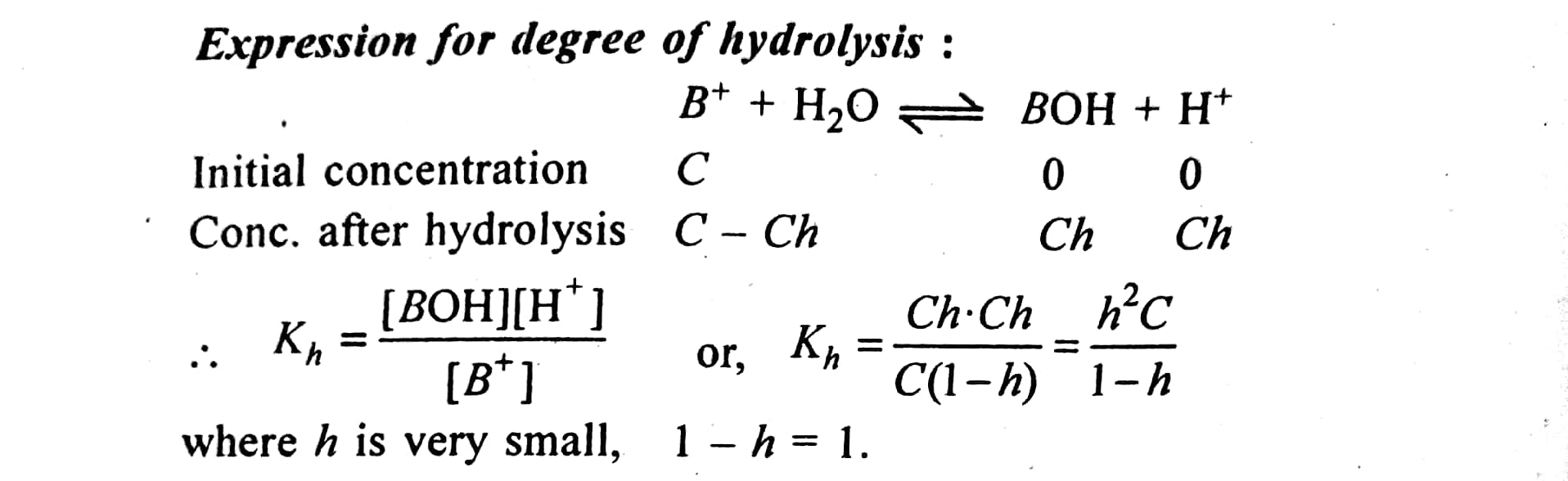 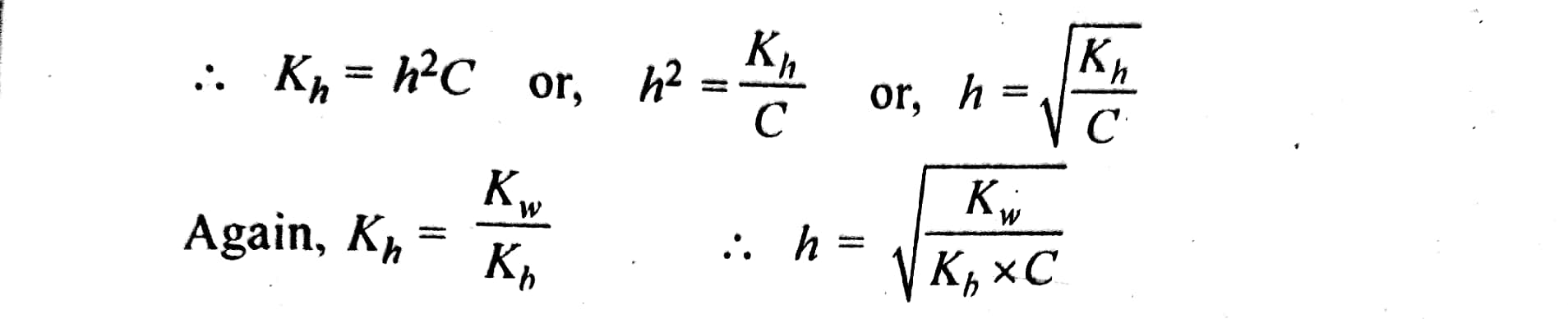 Expression for pH
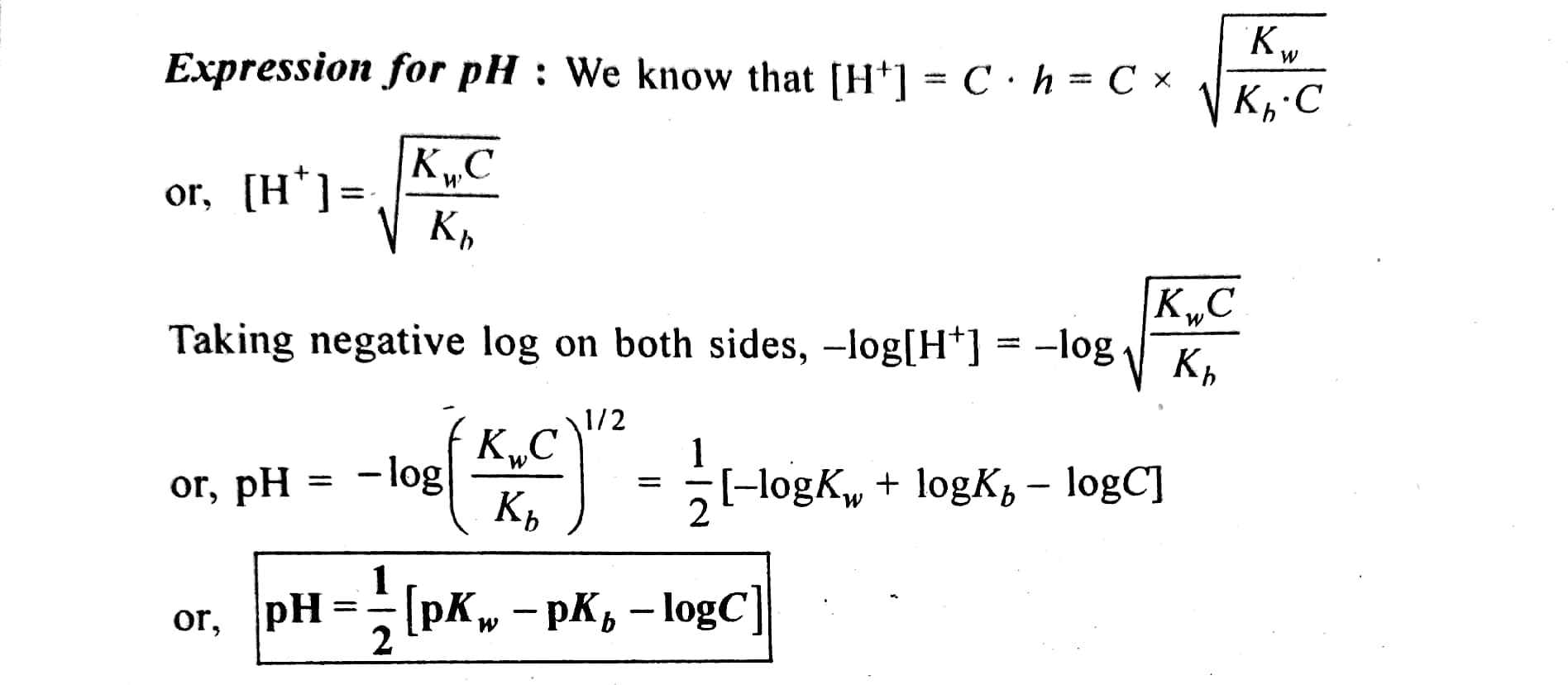 Reference
Essentials of Physical Chemistry by Arun Bahl, B. S. Bahl and G. D. Tuli, S. Chand Publications.

Physical Chemistry, F. Y. B. Sc. (Semester- I), Manali Prakashan, Pune
Savitribai Phule Pune UniversityF. Y. B. Sc. (Semester- I)CH- 101: Physical ChemistryChapter 3: Ionic EquilibriaLecture: 15
- Sandesh Dasharath Kasar,
  Assistant Professor,
  Department of Chemistry,
  Agasti Arts, Commerce and Dadasaheb Rupwate Science College, Akole
Hydrolysis of salts of weak acid and weak base
Salts of weak acid and weak base undergo incomplete ionization and each ion react with water to give acid and base.  

Examples: (NH4)2CO3, CH3COONH4 etc.
Expression for hydrolysis constant
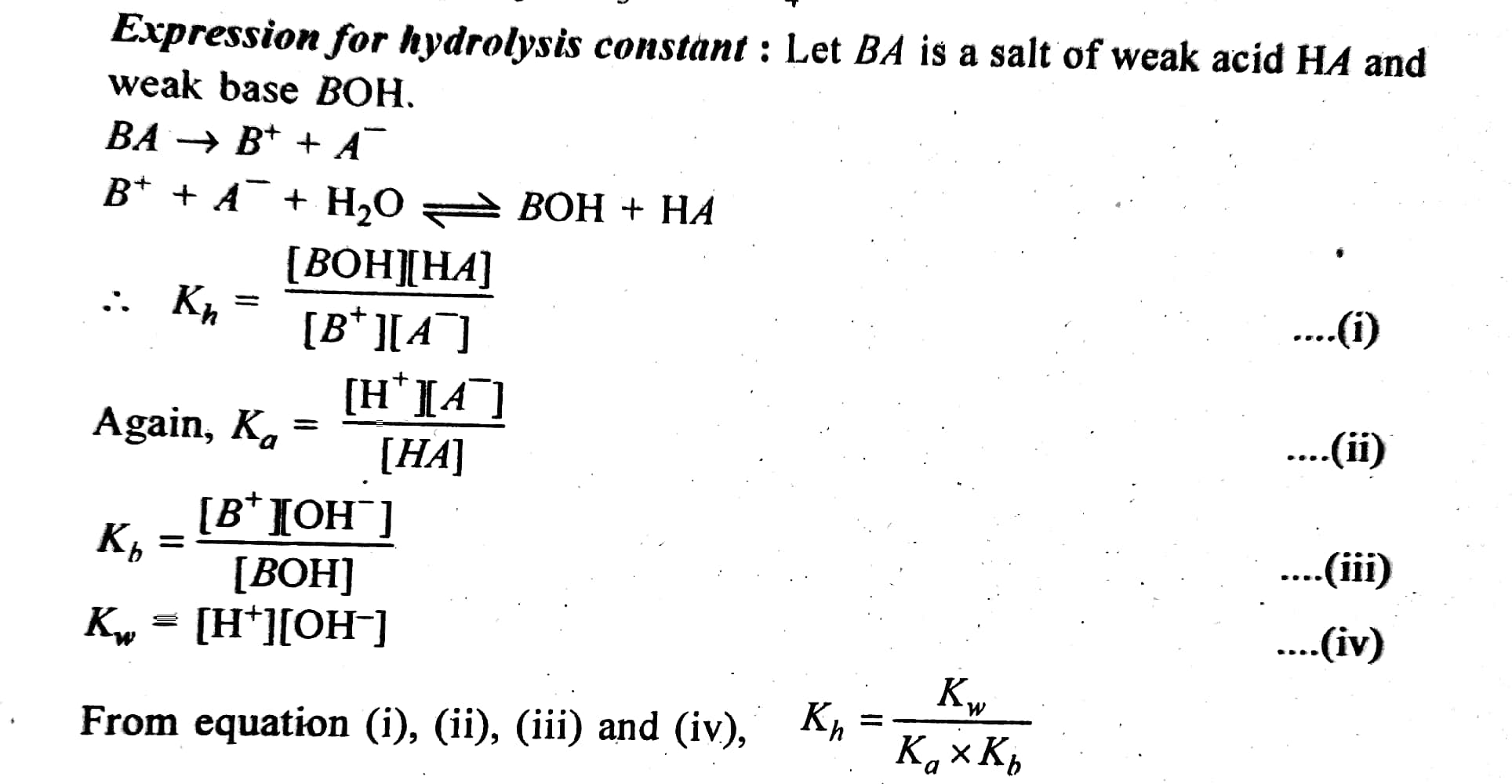 Expression for degree of hydrolysis
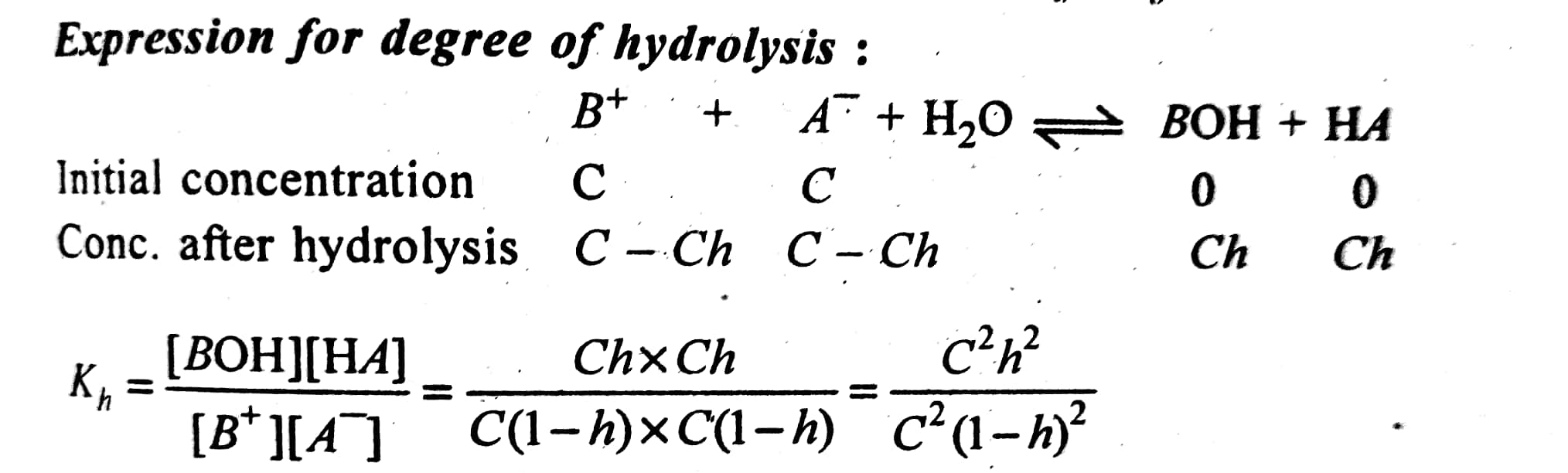 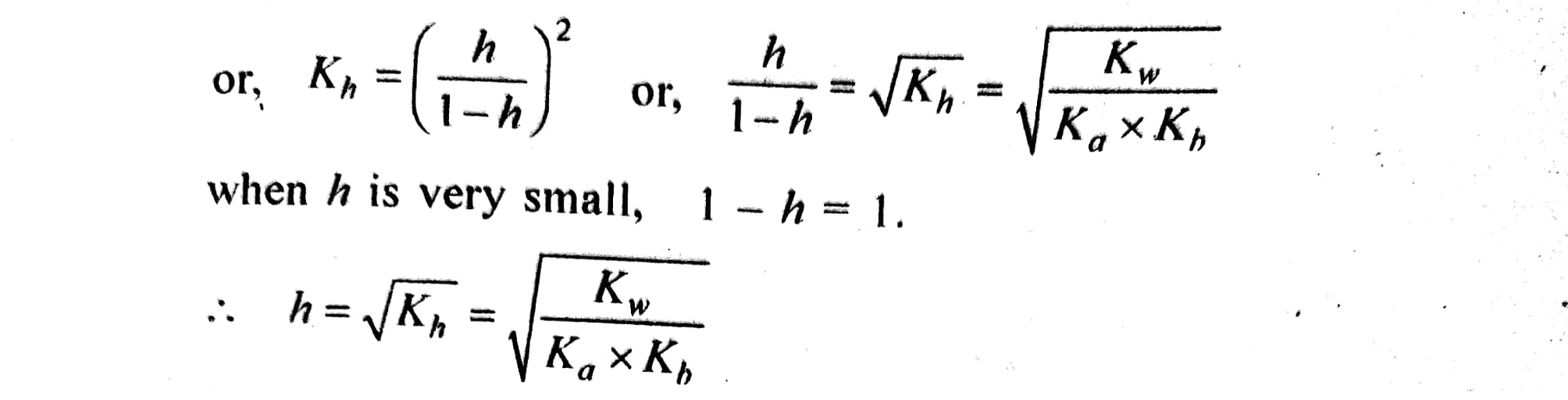 Expression for pH
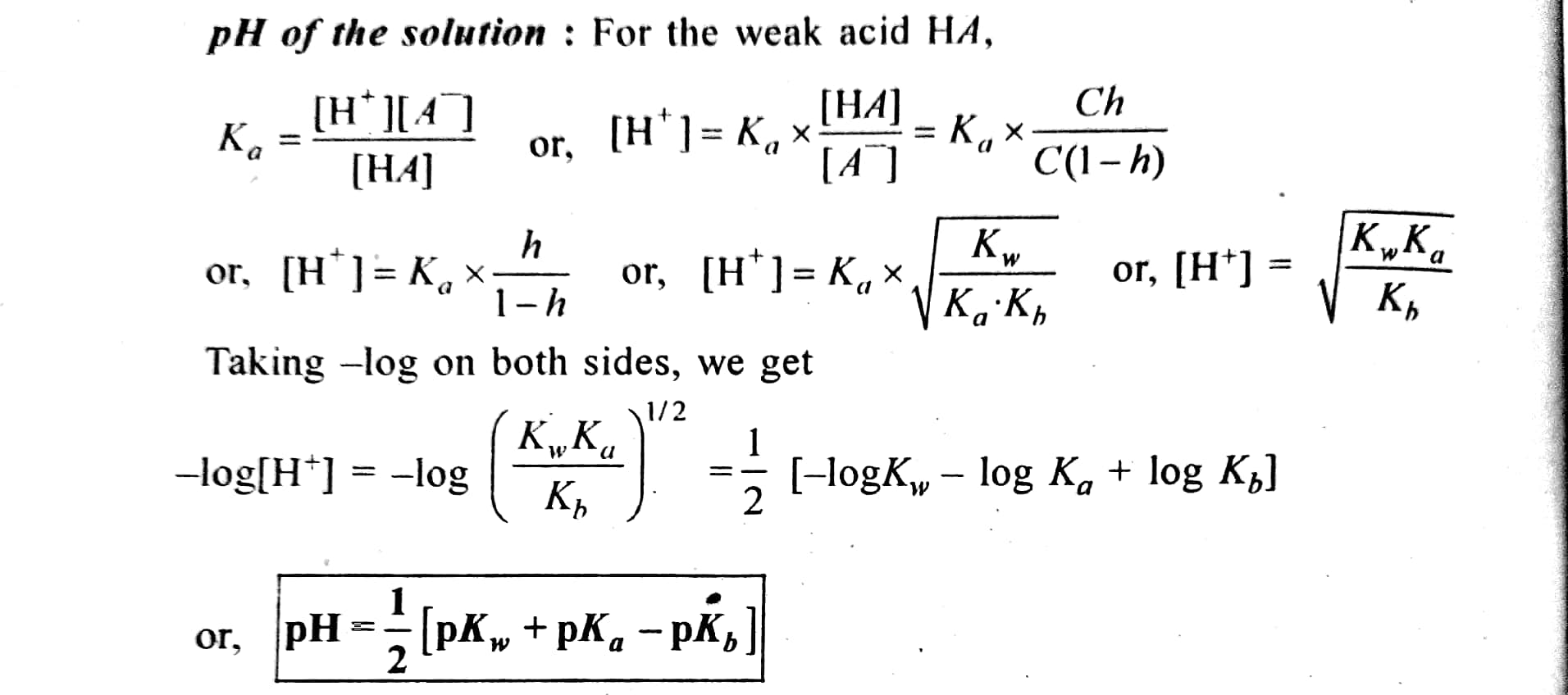 Reference
Essentials of Physical Chemistry by Arun Bahl, B. S. Bahl and G. D. Tuli, S. Chand Publications.

Physical Chemistry by R. L. Madan, McGraw Hill Education.
Thank You 

       Like, Subscribe and Share